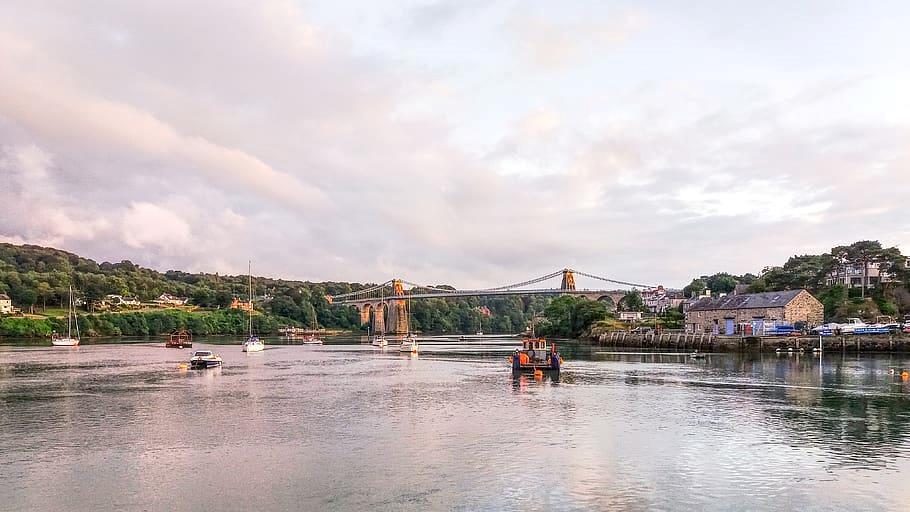 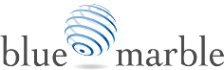 Drainage and Wastewater Management Plan
Report on customer research
September 2020
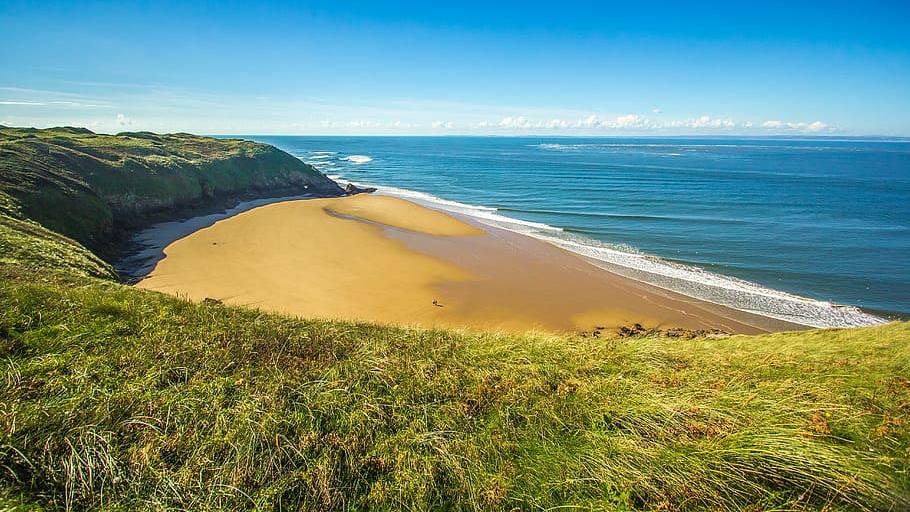 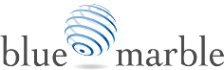 Executive summary
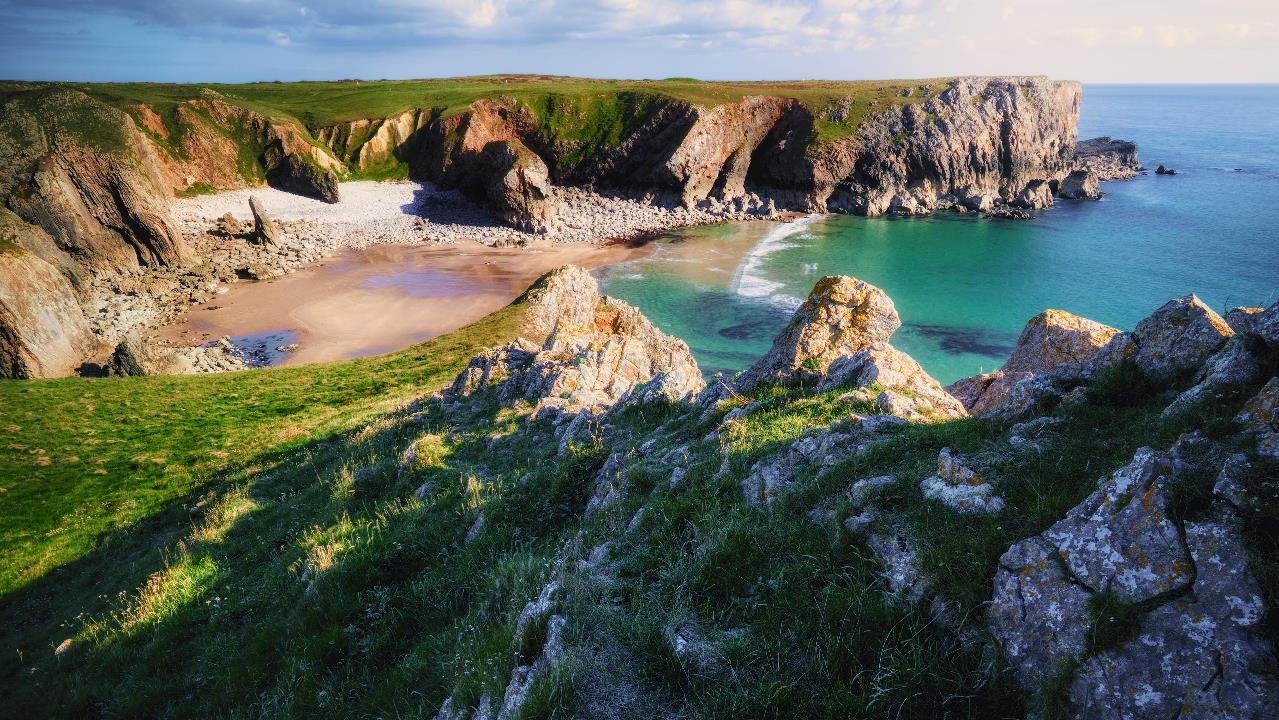 Summary (1/4)
3
1
Customer awareness and understanding of drainage and wastewater
Customers have very low pre-existing knowledge about drainage and wastewater services. 
Understanding of surface water contribution to drainage and wastewater is particularly limited. 
When they start to think about it, customers consider wastewater a vital part of everyday life.
While customers are aware of population growth and climate change as major future challenges, they are less aware of urban creep – and for all three challenges, customers are rarely knowledgeable about the implications for drainage and wastewater.
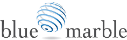 Summary (2/4)
4
2
Customer expectations of their drainage and wastewater service
With low pre-existing knowledge about drainage and wastewater, customers rarely have specific unprompted expectations about the service they currently receive from DCWW. 
Customers also have few unprompted expectations of the drainage and wastewater service that DCWW should deliver in the next 25 years.
Fundamentally, however, customers expect current service levels to be maintained or improved.
Above all, customers trust in DCWW’s expertise to take responsible decisions for the future of the network.
When informed about likely future challenges for the drainage and wastewater network, customers outline a set of clear expectations – these are included on the right.
Expectations once informed of future challenges
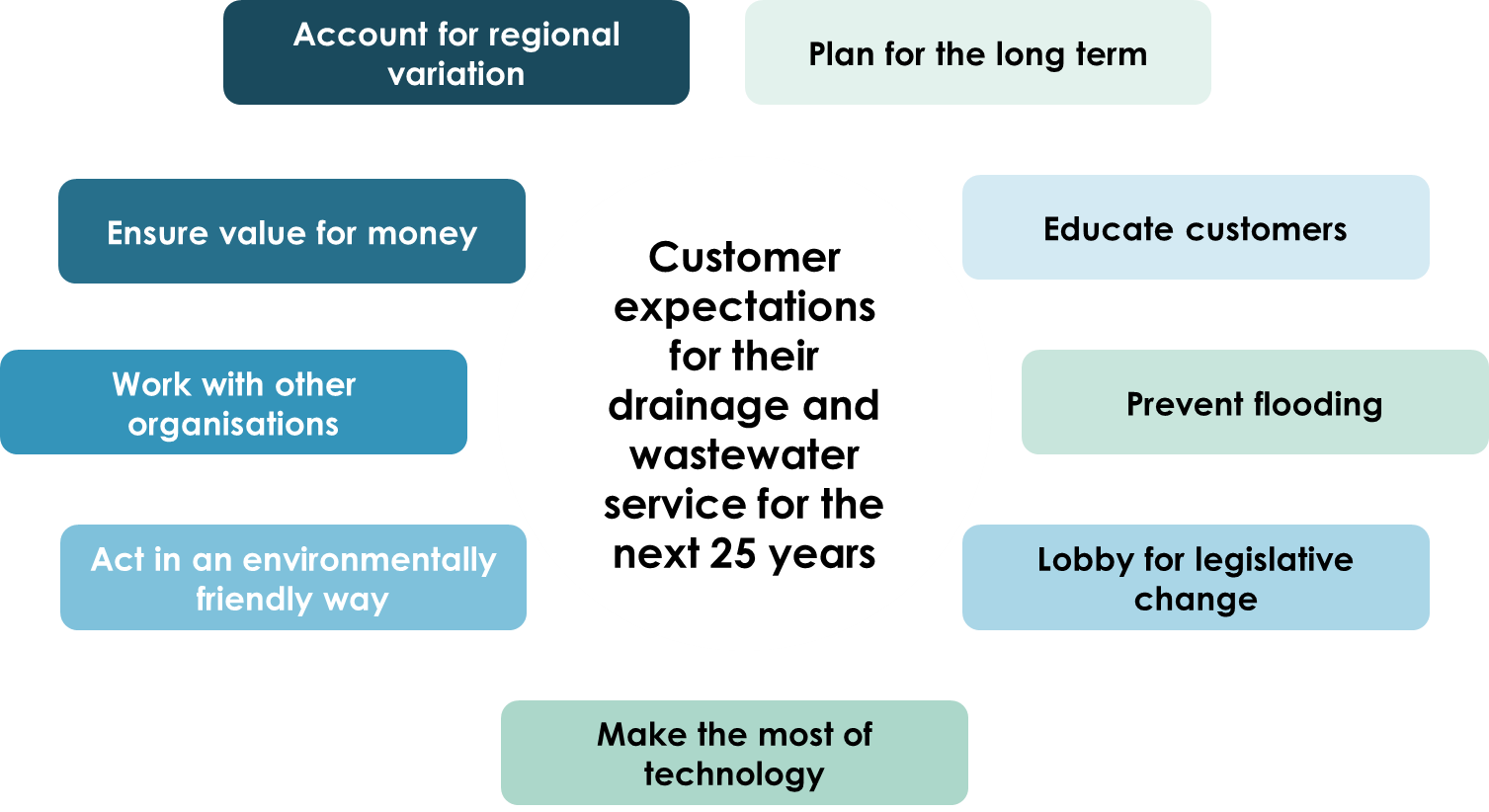 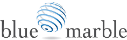 Summary (3/4)
5
3
Customer views on DCWW’s 25-year plan for drainage and wastewater
Once they were informed about it, customers were positive about the fact that DCWW is planning for the future of wastewater and drainage.
They were reassured that DCWW is adopting a long-term view (they did not typically know that this was a requirement of the regulator), and felt this demonstrated a commitment to stewardship of the network.
Customers also expected DCWW to work with other organisations to achieve change. 

Customers outlined a set of principles in relation to how DCWW should invest in the future of drainage and wastewater:
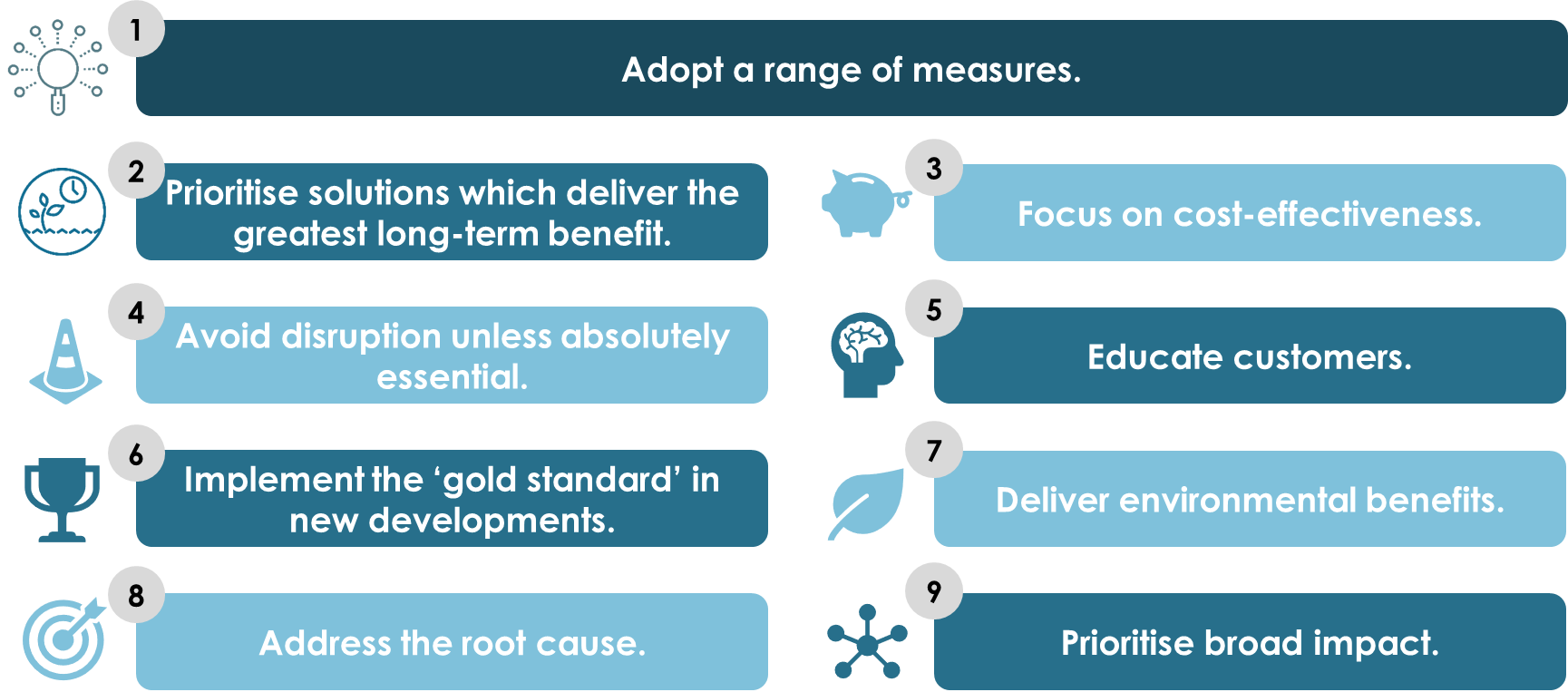 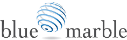 Summary (4/4)
6
3
Customer views on DCWW’s 25-year plan for drainage and wastewater: possible investments
Most of the investment options that we tested were broadly acceptable to customers.
Very acceptable
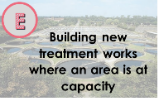 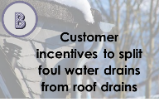 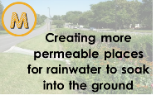 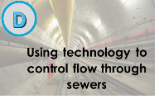 Customers see these as priorities for future investment by DCWW.
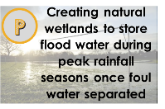 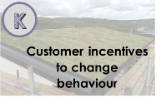 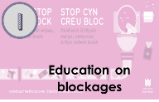 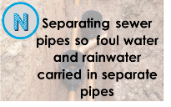 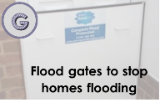 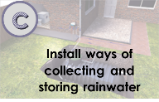 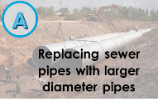 Moderately acceptable
Customers are divided on these – while some are positive, others strongly dislike each option.
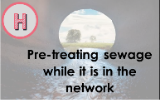 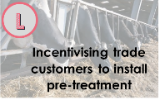 Unacceptable
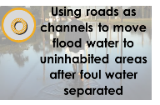 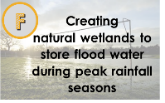 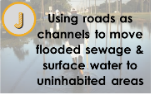 Customers are very negative about these.
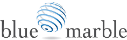 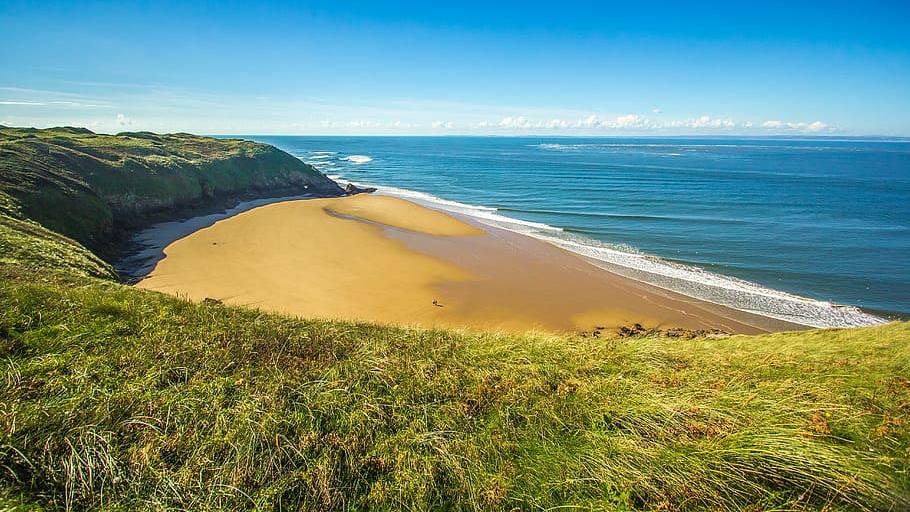 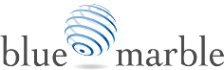 Research objectives and methodology
Brief and objectives
8
Background
Objectives
Customer awareness and understanding of drainage and wastewater

What do customers know about drainage and wastewater services?
In line with Ofwat guidance, DCWW is currently developing a plan outlining its approach to managing drainage and wastewater for the next 25 years.

DCWW is committed to bringing the voice of the customer into the heart of its business. 

DCWW therefore wants to gain early customer input into its plans, to shape the DWMP’s development.
1
Customer expectations of their drainage and wastewater service

What level of service do customers want in terms of drainage and wastewater?
2
Customer views on DCWW’s 25-year plan for drainage and wastewater

What options available to DCWW in terms of drainage & wastewater management do customers want DCWW to prioritise?
3
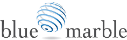 The impact of Covid-19
9
In January 2020, we began a multi-stage research project in response to the objectives outlined on the previous page. We conducted phase one (exploratory focus groups) face-to-face across Wales before the lockdown. We then adjusted our approach to phase two to ensure that the research was not delayed unduly by Covid-19. The main changes were:
Moving the cognitive testing interviews online (conducting these via video call)
Adjusting the planned 3-hour deliberative workshops to a multi-stage online format (see next page for further details).
Originally planned approach (before Covid-19)
Revised approach (implemented after phase one)
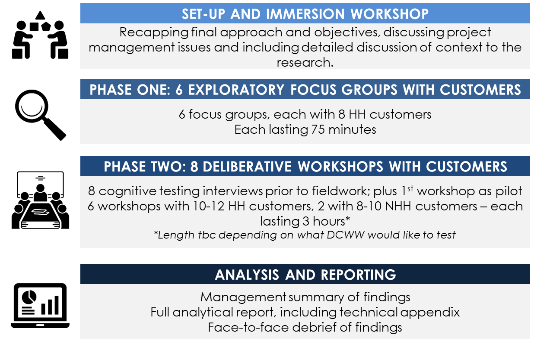 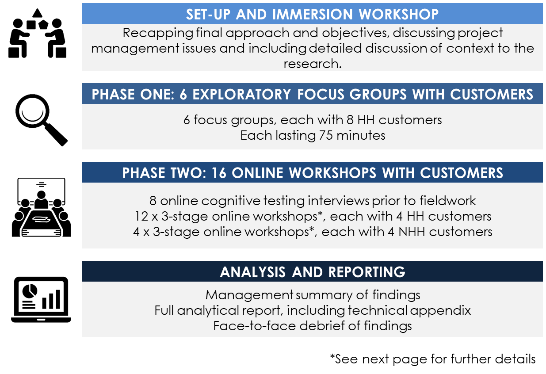 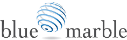 The impact of Covid-19
10
Revised approach for the deliberative workshops
12 x ‘virtual workshops’, each with 3-4 household customers
4 x ‘virtual workshops’, each with 3-4 non-household customers

Each workshop followed this structure:
3
1
2
1hr group discussion 
conducted via video call and moderated by a Blue Marble researcher.
‘Homework’ set at the end of the 1st video group discussion. 
Taking up to 1hr to complete.
1hr follow-up group discussion conducted via video call – exploring responses to the homework exercise and building on what had already been discussed.
The impact of the methodological changes:
The online format for the deliberative workshops was a success – respondents were engaged throughout and the bitesize format may have aided this. Comprehension was generally good – customers rarely reported any significant comprehension issues through all 3 stages of the workshops.

It was slightly more difficult to establish a consensus via the online format than it might have been face-to-face – hence the range of customer expectations and principles for investment that are reported later in this document.
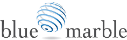 Fieldwork timings and sample overview
11
Fieldwork timings
Phase one – focus groups: 3rd – 4th March
Phase two – cognitive testing interviews: 11th – 18th May
Phase two – deliberative workshops: 22nd June – 12th August
Sample overview: deliberative workshops
Across the core stage of the deliberative workshops, we spoke to a broad range of customers:
12 household workshops
4 non-household workshops
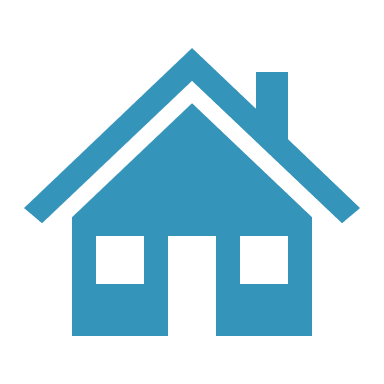 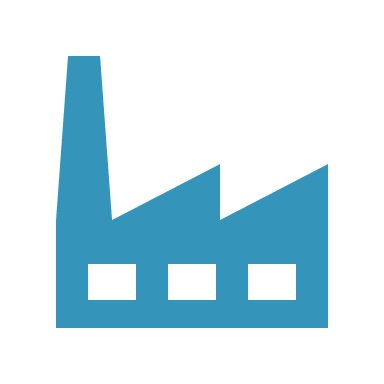 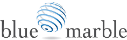 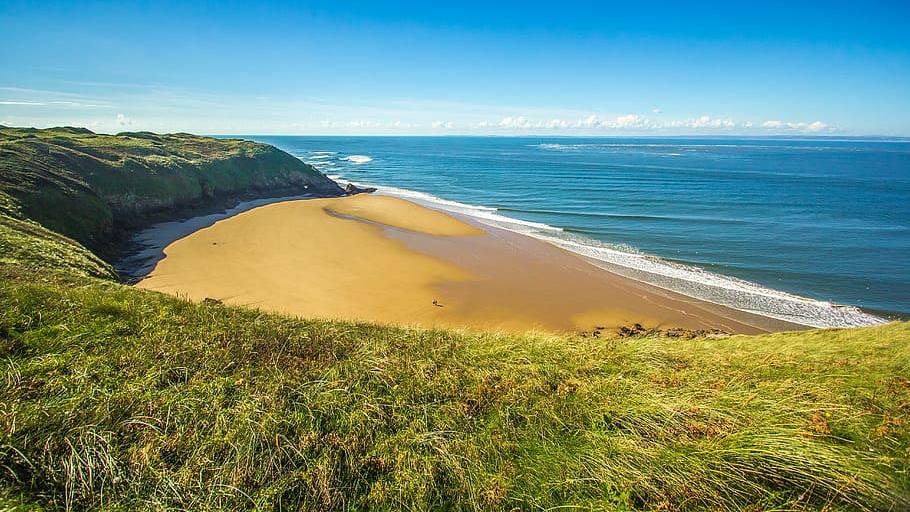 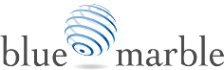 Customer awareness and understanding of 
drainage and wastewater
Unprompted understanding of drainage and wastewater
13
Customers have very low pre-existing knowledge about drainage and wastewater services. Customers are far less familiar with the role of drainage and wastewater services in day-to-day life than they are with water services.
Understanding of surface water’s contribution to drainage and wastewater is particularly limited. Any consideration of the drainage and wastewater system tends to centre on sewage.
When they start to think about it, customers almost always say that wastewater feels very important. It is widely accepted that we ‘take it for granted’, but also that it is essential to modern life.
“I never think about it – other than when things go wrong.”
HH customer
“To be honest, water is just something that we all take for granted. We expect it to be there, no matter how much we use it. I don't think it's something that people really think about.“
HH customer
Non-household (NHH) customers
Awareness and understanding is typically higher among non-household customers than among household customers – but still relatively low. 
Some NHH customers are more aware of the role of the drainage network in everyday life, due to impacts on their business – e.g. pub landlords who need to dispose of old stock, or landowners who have had to install pre-treatment. However, this rarely amounts to specialist knowledge – and NHH customers are often no more aware than household (HH) customers of the future challenges facing the network.
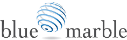 Prompted understanding of drainage and wastewater
14
Customers readily acknowledge that they are relatively unaware of key details about the wastewater network – including the fact that surface water and foul water enters the same sewerage network, and that many stakeholders have responsibilities in relation to the drainage system. 
Among some customers, there is some, limited, awareness of the viability of re-using surface water for gardening, flushing the toilet, etc. – and occasionally an awareness that newbuild properties may have more advanced systems for wastewater management.  
Even if customers are aware of specific issues relating to drainage and wastewater (e.g. flooding, which is currently prominent in many customers’ minds after last winter’s floods), they rarely have a detailed understanding of what this means for management of the network.
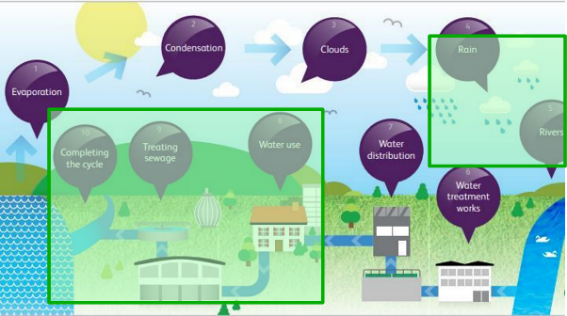 Non-household (NHH) customers
As with HH customers, NHH customers’ understanding of the drainage and wastewater network is relatively low. They tend to have no idea that surface water and foul water enter the same sewerage network.
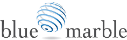 The role of Welsh Water
15
The role of the water company in managing drainage and wastewater is not very well known. Participants were often only able to articulate vague details about water companies’ involvement in providing drainage and wastewater services.
With their relatively low pre-existing awareness and infrequent experiences of wastewater, most customers assume that DCWW must be managing the drainage and wastewater network effectively.
Broader trust in Welsh Water – and positive experiences of interacting with the company, whether in relation to problems or just through billing – further underpins positive impressions of the company’s management of the drainage and wastewater network.
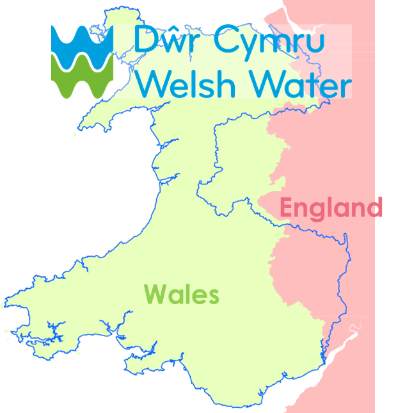 Non-household (NHH) customers
NHH customers tend to have similarly positive impressions of DCWW. In some cases, this is driven by increased personal contact – for example, in relation to specific water supply issues which are business-critical (e.g. for a catering firm). This contact has rarely been specifically in relation to wastewater.
“I know Natural Resources Wales are the spearhead for Wales in terms of the environment. How much Welsh Water does, I don’t know.”
HH customer
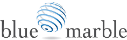 Awareness of future challenges for drainage and wastewater
16
Customers are relatively unaware of the key challenges facing DCWW in terms of managing the drainage and wastewater network over the medium and long term.
Customers are usually vaguely familiar with the challenges of population growth and climate change at an abstract level, although the challenge of urban creep is less well known. 
However, customers are rarely familiar with – nor able to articulate – the implications of these challenges for the drainage and wastewater system without prompting – indicating that DCWW will need to work hard to inform customers of the challenges it faces and ensure widespread buy-in to its plans.
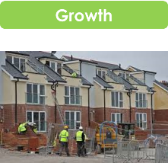 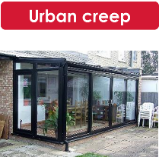 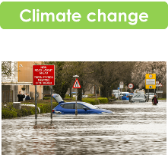 "I knew the network of pipes would eventually get strained - it's an old system. But I'd never thought about how today's society would have an effect on it, with so many housing estates going up left, right and centre.” 
HH customer
“Adding conservatories, adding new driveways – I didn’t associate that with water.”
HH customer
"It's absolutely astonishing - I couldn't believe that I'd never thought about these things before.”
NHH customer
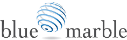 Information provided to customers about future challenges
17
In each workshop, we provided information about likely future challenges for drainage and wastewater – so that we could understand customers’ informed perspectives on how Welsh Water should respond. A selection of the information we presented to customers is included below. Most slides also included accompanying explanatory commentary from the moderator, which is not included here.
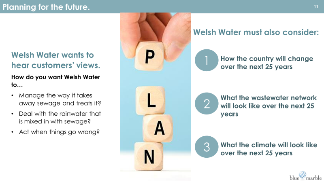 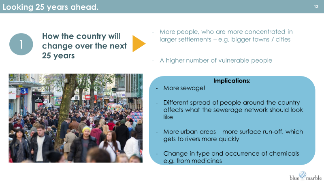 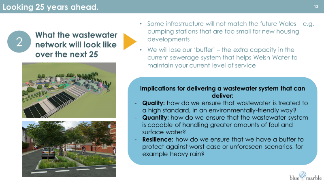 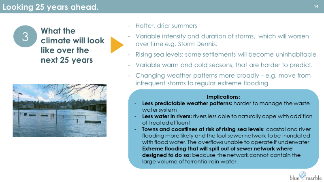 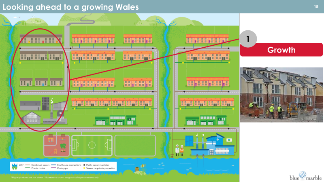 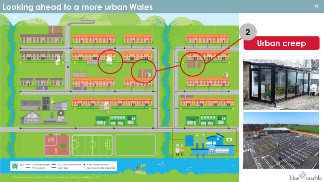 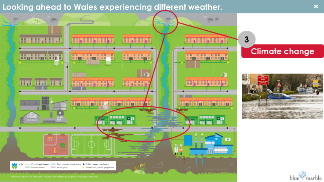 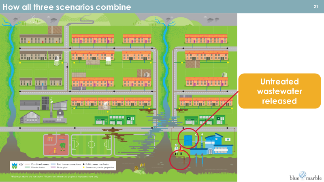 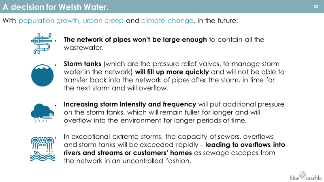 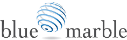 Understanding of future challenges for drainage and wastewater
18
Despite their low pre-existing awareness of these implications, customers immediately understand and accept the information presented about what the challenges mean for the network – with almost no customers rejecting this. 
Once informed of the implications for drainage and wastewater, customers fully endorse the fact that DCWW (and other stakeholders) must take action to address them – these implications feel like a logical extension of the challenges that customers were already aware of.
Customers expect that DCWW will not be alone in trying to tackle these problems – and understand that they are society’s problems too. Customers want DCWW to work together with other organisations to address the challenges identified, but often have a very limited understanding of the range of actors involved or of the complexities that such cooperation may entail.
“They [Welsh Water] just need to invest to find ways around this.“
NHH customer
"It's not just Welsh Water's job - it's everybody’s.”
HH customer
Non-household (NHH) customers
NHH customers are similarly understanding of the need to act in the face of future challenges. However, they are often more pragmatic in how they think DCWW should respond – wanting DCWW to balance ideals with cost-effectiveness and limiting disruption – and more aware of the likely challenges of working with other organisations to implement change.
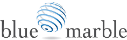 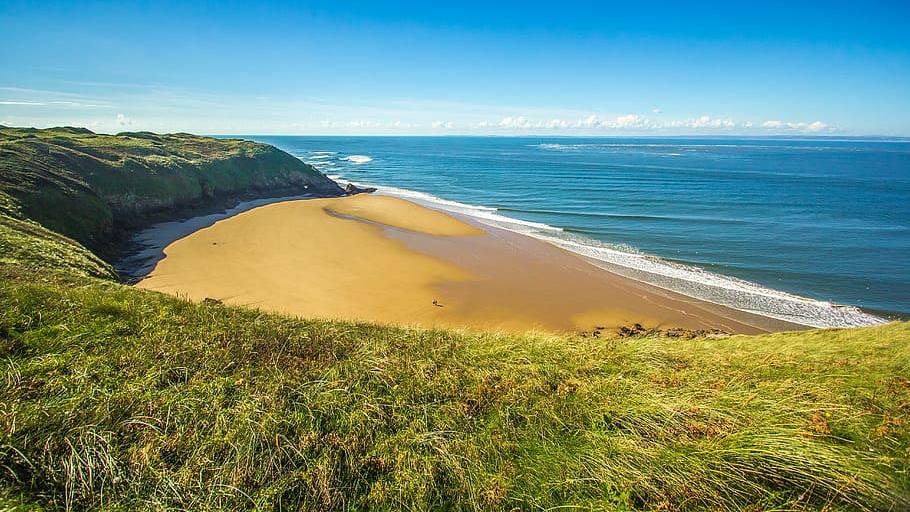 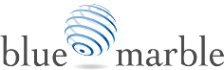 Customer expectations of their 
drainage and wastewater service
Current service levels
20
With their low pre-existing knowledge about drainage and wastewater, customers rarely have specific unprompted expectations about the service they receive from DCWW. 
Indeed, many customers immediately default to talking about water supply priorities because this is more familiar to them.
Customers tend to report being broadly happy with the drainage and wastewater service that they currently receive – primarily because few of them recall experiencing any problems with their water and wastewater service.
When they are asked to think about it further, customers’ unprompted expectations for the drainage and wastewater service that DCWW provide include:
flood prevention, which emerged repeatedly as a major theme of conversations, shaped by personal experiences of flooding last winter. We have included further discussion of the reported importance of flooding – see later in this section.
network maintenance, partly because customers expect the service they receive to stay the same or improve (and not worsen) and partly because DCWW is seen to have a moral duty as custodian of the water and wastewater network for future generations. 
planning for the long term, for the same moral reasons.
“I didn't realise how archaic the water system is.”
HH customer
“Flooding is the paramount issue, really. [...] If anywhere is flooding in 10 years' time, you've almost wasted your time and money in anything you're trying to upgrade.”
NHH customer
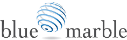 Planning for the next 25 years
21
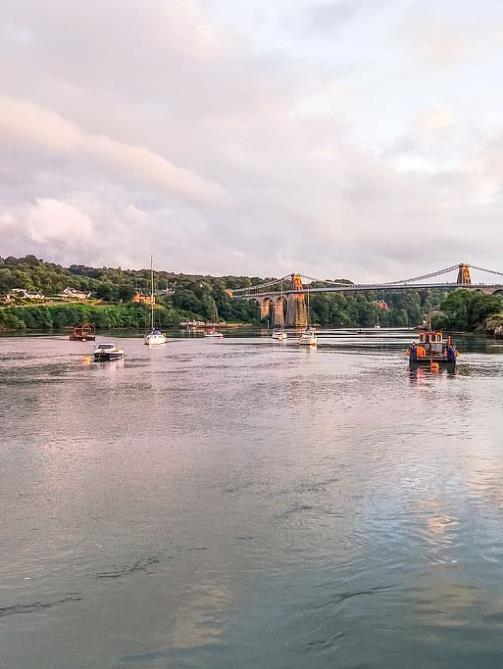 Customers have few unprompted expectations of the drainage and wastewater service that DCWW should deliver in the next 25 years.
Fundamentally, customers expect current service levels to be maintained or improved. Few recall experiencing issues with their drainage and wastewater service. 

Above all, customers trust in DCWW’s expertise to take responsible decisions for the future of the network.
This is based on the understanding that DCWW’s staff are experts with a strong interest in taking the right long-term decisions for Wales’ water and wastewater network, they are happy to place key decisions in DCWW’s hands.
“We've got to trust them to know what they've got to do - we don't know. If they say, 'We've got to do this, this and this', then fair enough - crack on.“
NHH customer
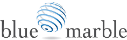 Planning for the next 25 years: customer expectations
22
Once informed about likely future challenges for the network and about the fact that DCWW is developing a 25-year plan, customers outline a set of broad expectations.
Account for regional variation
Plan for the long term
Customer expectations for their drainage and wastewater service for the next 25 years
Educate customers
Ensure value for money
Work with other organisations
Prevent flooding
Act in an environmentally friendly way
Lobby for legislative change
Make the most of technology
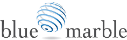 Planning for the next 25 years: customer expectations
23
Customer expectations for their drainage and wastewater service for the next 25 years (1/3)
Plan for the long term
Educate customers
Prevent flooding
As already highlighted, this is seen as a key priority, particularly in the context of recent flood events.
Many are shocked by the information presented during the workshops about the challenges facing the wastewater system. 
They think more should be done to educate the wider public about the need for action. 
They also want DCWW to tell customers what they can do individually to help tackle the problems identified.
Customers want DCWW to take a long-term view on what is right for the network and for customers. 
Customers often frame this in moral terms, with DCWW seen as custodians of our water and wastewater system for future generations. 
Customers say they want DCWW to prioritise prevention over cure.
“We should have a system where it's absolutely impossible for sewage to float back up. There's no real excuse for raw sewage to be coming back up really.“
HH customer
“Something needs to be done with a long-term view in mind to fix the long-term problem.”
HH customer
“[Welsh Water] needs to communicate to make more people aware of what’s going on.”
HH customer
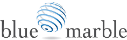 Planning for the next 25 years: customer expectations
24
Customer expectations for their drainage and wastewater service for the next 25 years (2/3)
Lobby for legislative change
Make the most of technology
Act in an environmentally friendly way
Customers see DCWW as a major environmental player. 
An expectation that DCWW should take environmentally responsible decisions is often a broader overarching theme of conversations with customers. 
It often underpins the choice of individual investment options.
Some customers feel that DCWW is not maximising technological advances for the benefit of the drainage and wastewater network, based on the information provided during the workshops – specifically the presentation of “using technology” as a future investment option.
Customers want a smarter sewerage network, as well as early warning systems for flooding, or more intelligent weather monitoring.
Customers are very receptive to the idea that effective change can be achieved through legislative steps.
Changing building requirements for developers is seen as a key first step.
"We need to legislate and say that this is now a legal requirement. There are tons of building regs, and this would just be added in.”
HH customer
"Many businesses [...] have to focus on their environmental footprint, and Welsh Water shouldn't be any different. Their long-term plan should have the environment as one of the top priorities.”
HH customer
"Technology is going to improve over the next 25 years.”
HH customer
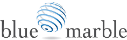 Planning for the next 25 years: customer expectations
25
Customer expectations for their drainage and wastewater service for the next 25 years (3/3)
Work with other organisations
Ensure value for money
Account for regional variation
Customers are often very aware of regional differences across Wales (and the broader Welsh Water area). Customers in rural areas are often particularly keen for a regionalised approach to the plan – fearing a “one size fits all” strategy.
Customers want DCWW to invest where necessary but keep bills affordable. 
They also expect other key actors to fund change where appropriate – e.g. developers should cover the cost of meeting new building regulations and polluting businesses should be forced to pay for installing pre-treatment where appropriate.
Collaboration is seen as essential to meaningful change. 
Customers often assume that it will be easy for organisations to collaborate effectively on this issue.
“To get the problem solved, [all water companies] need to be working together. […] It’s got to be a national solution.”
NHH customer
“It can't be a one size fits all solution because that's not the nature of where we live. It's common sense.”
NHH customer
“All of these are going to end up being paid for by the customer, so I like [pre-treating sewage] because [...] it's cost effective in the short term compared to most of the other options.”
HH customer
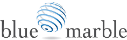 Methodological consideration: the importance of flood prevention
26
!
Methodological consideration
The importance of flooding may have been overstated by customers in this research, due to the proximity of recent flooding events.
Flood prevention consistently emerged as a core theme of conversations with customers in this research. Many saw this as a major responsibility for DCWW’s future plans.

Customers were often explicit about the importance of last winter’s floods in shaping their views on this – and, unsurprisingly, views were strongest among those who had been personally affected by the flooding.
A high proportion of our respondents had had some personal experience of last year’s floods – e.g. because their property or business had flooded, areas near them had flooded or because friends / family members had been flooded.

Given the long-term focus of the DWMP, we recommend taking a nuanced view of this reported importance. 
While flooding is clearly an important issue for customers (and a rare conscious touchpoint with the drainage and wastewater network), its importance relative to other DWMP issues is likely to be lower than stated in this research.
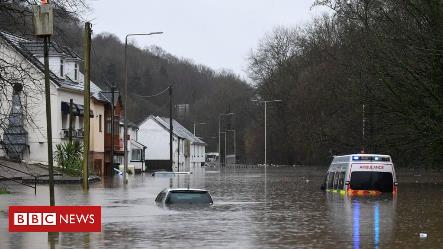 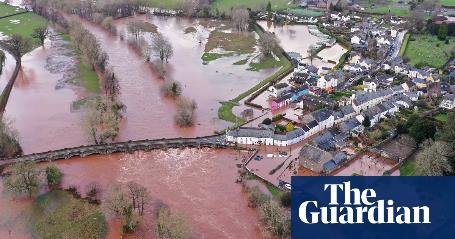 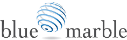 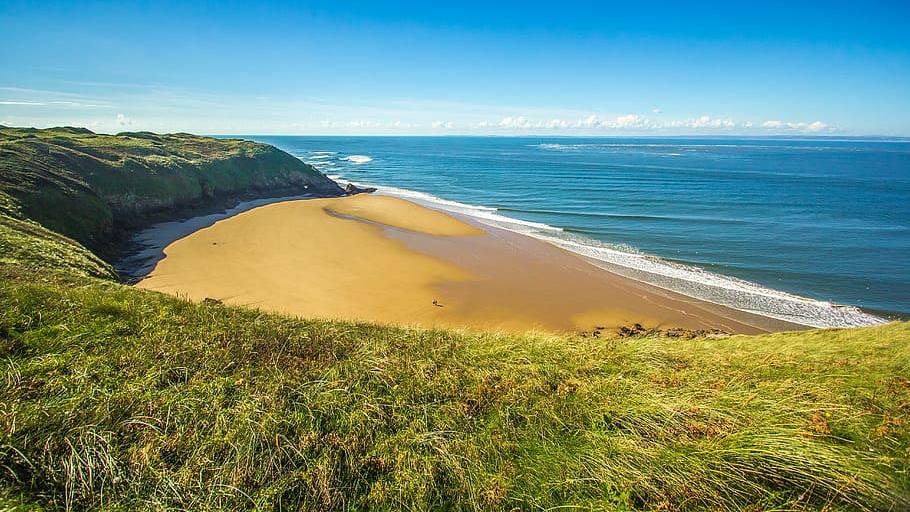 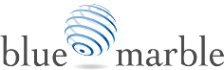 Customer views on DCWW’s 25-year 
plan for drainage and wastewater
[Speaker Notes: Section 4: 10 minutes

We’ve now looked at a few different decisions facing Welsh Water. Thinking back on everything we’ve looked at…

What do you want Welsh Water to prioritise as it plans for the next 25 years?
Which, if any, of the options that we looked at felt very important to prioritise? Why?
And which, if any, felt very important to avoid? Why?]
Views of the 25-year plan
28
Once they were informed about it, customers were positive about the fact that DCWW is planning for the future of wastewater and drainage.
They were reassured that DCWW is adopting a long-term view (they did not typically know that this was a requirement of the regulator), and felt this demonstrated a commitment to stewardship of the network.
Customers also expected DCWW to work with other organisations to achieve change. 
This was driven by a belief that any plans will be most effective if agreed and acted upon by many parties.
And also by the view that planning for a sustainable future of drainage and wastewater is not just DCWW’s responsibility – but also the responsibility of many organisations. Customers felt that this is “society’s problem, rather than just Welsh Water’s”.
However, customers tended to anticipate that such cooperation would be straightforward in practice.
"It's such a vast, vast, almost impossible situation for Welsh Water alone.”
NHH customer
"It's not feasible for Welsh Water to deal with the next 25 years...without some kind of conversation with every other industry or sector that it's going to impact on.”
NHH customer
Non-household (NHH) customers
NHH customers are similarly positive but also pragmatic about the likely challenges of working with other organisations. They also tended to have a more pragmatic response to the investment options – e.g. seeing a role for flood gates in mitigating the very worst effects of flooding, if it this wasn’t seen as the “ideal” solution.
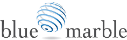 Customer principles for investment
29
We tested 16 investment options with customers, to understand which they preferred, and how acceptable each was. The full stimulus materials for each investment option are included at the end of this document.
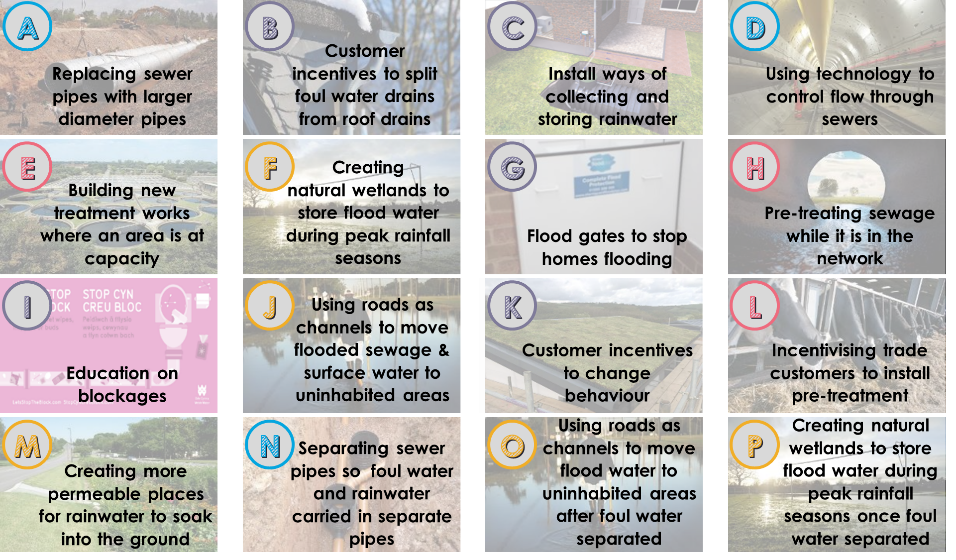 Methodological consideration
We intentionally excluded references to cost from the stimulus materials. However, cost-effectiveness repeatedly emerged as a key priority for customers and some made assumptions (which may be incorrect) about the relative cost-effectiveness of different investment options. Further research is required to understand how customer preferences change once cost is included.
!
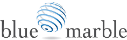 Customer principles for investment
30
Across the 16 customer workshops that we conducted, some clear customer principles emerged in relation to how DCWW should invest in the future of drainage and wastewater:
1
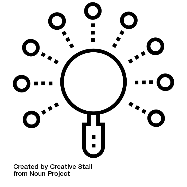 Adopt a range of measures.
3
2
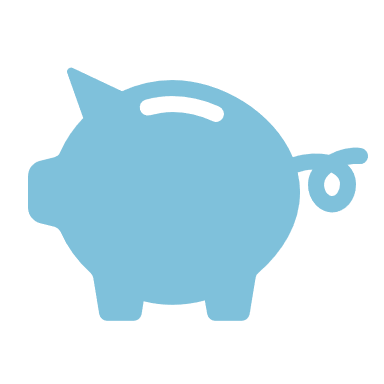 Prioritise solutions which deliver the greatest long-term benefit.
Focus on cost-effectiveness.
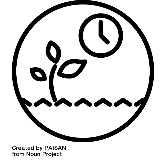 5
4
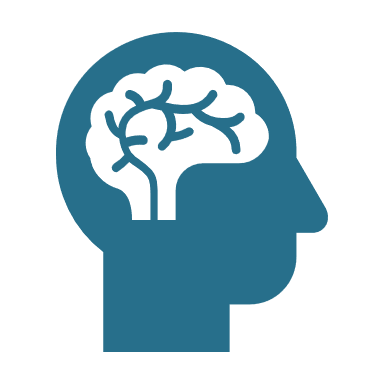 Avoid disruption unless absolutely essential.
Educate customers.
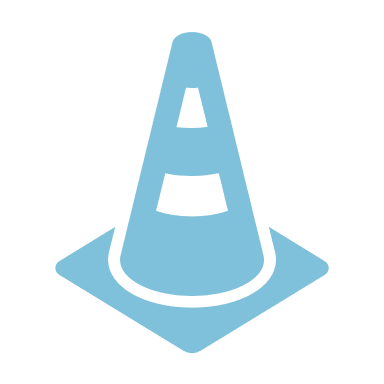 7
6
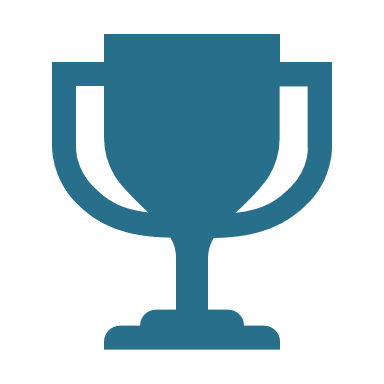 Implement the ‘gold standard’ in new developments.
Deliver environmental benefits.
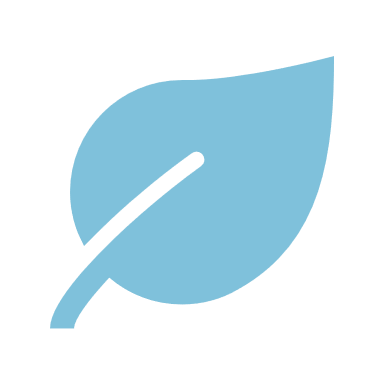 9
8
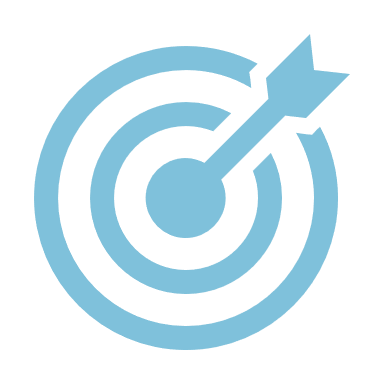 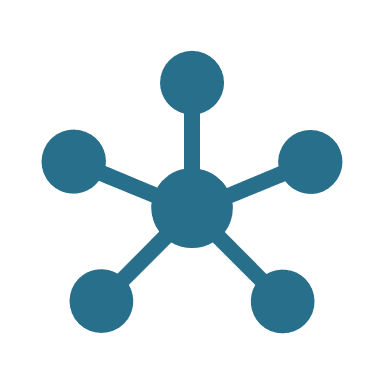 Prioritise broad impact.
Address the root cause.
Further detail is provided on the following slides.
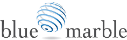 Customer principles for investment
31
2
1
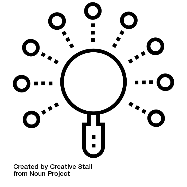 Adopt a range of measures.
Prioritise solutions which deliver the greatest long-term benefit.
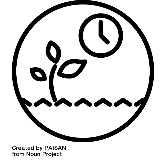 Customers believe that a range of complementary solutions will be the most effective way to tackle the key challenges of growth, creep and climate change:

It mitigates the risk of any one intervention failing and the overall plan therefore not working.

It allows for a balance of innovative approaches with tried and trusted methods.

It allows for regional variation – choosing the most appropriate schemes for specific regions.
“I’m a big fan [of creating permeable surfaces]. This can be done over the long term."
HH customer
Customers want DCWW to prioritise the long-term health of the drainage and wastewater network, rather than chasing quick fixes:
This is seen as a moral responsibility – with DCWW viewed as custodians of the wastewater network for future generations.
It is also seen as a clear advantage of DCWW’s monopoly status.
Customers say that they want “prevention, rather than cure”.
Customers expect DCWW to take strong decisions based on its expertise, and absolutely do not want the company to “kick the can down the road”.
“Not one of them is the right answer – it’s a little bit of each.”
HH customer
"It's got to be a mix and match exercise."
HH customer
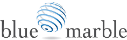 Customer principles for investment
32
3
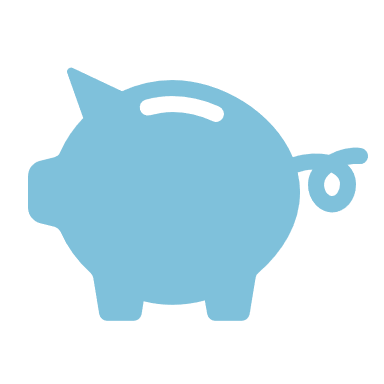 Value for money and effectiveness are essential for customers – albeit not at the expense of environmental considerations. Customers expect all DCWW’s decisions to be environmentally responsible ones. 

Customers tend to trust DCWW’s judgement on evaluating the cost-effectiveness of different interventions.
Focus on cost-effectiveness.
“Fixing pipes is more cost-effective [than using technology better].”
NHH customer
4
Measures likely to cause significant disruption to everyday life, such as laying new pipes, should only be implemented where they are considered absolutely necessary.

Customers place a strong emphasis on being opportunistic to avoid unnecessary disruption – e.g. splitting out pipes when they are damaged or due for an upgrade, rather than specifically digging up roads to do this. This is particularly true in South Wales, where traffic is already seen as a major problem and potential disruption is emotive.
Avoid disruption unless absolutely essential.
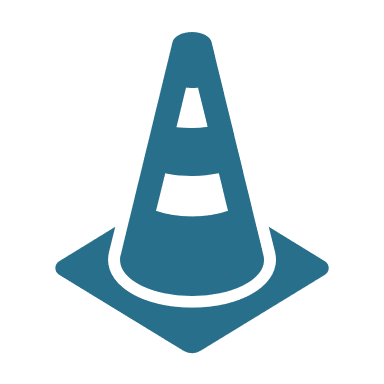 “The traffic in South Wales is so bad anyway.”
HH customer
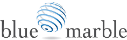 Customer principles for investment
33
6
5
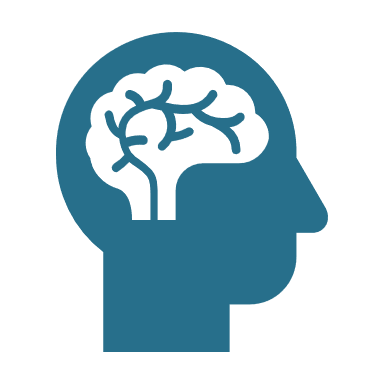 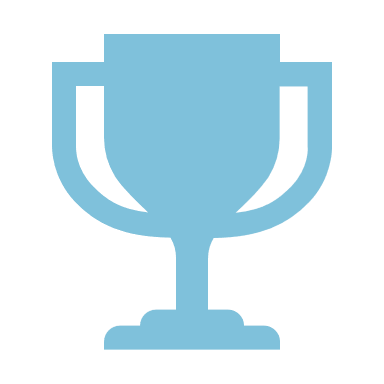 Educate customers.
Implement the ‘gold standard’ in new developments.
Many customers found the challenges facing the network shocking and expect DCWW to raise awareness among the wider customer base.

Despite enthusiasm to educate about the challenges, customers are often hesitant about the likely effectiveness of customer-side solutions (behaviour change) – having little faith in others to act responsibly. However they consider these solutions a good way of raising awareness.

Education of school-aged children about these challenges is widely considered essential for long-term change.
"A lot of it has got to be done through regulations to change all these new builds to take their own volume of water.”
HH customer
While customers expect some measures are likely to be difficult and costly to implement in existing communities, they want future developments to meet the gold standard in drainage and wastewater management.
“Incentives are a good way to educate customers.”
HH customer
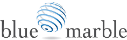 Customer principles for investment
34
9
8
7
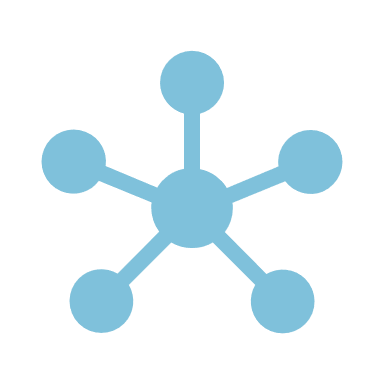 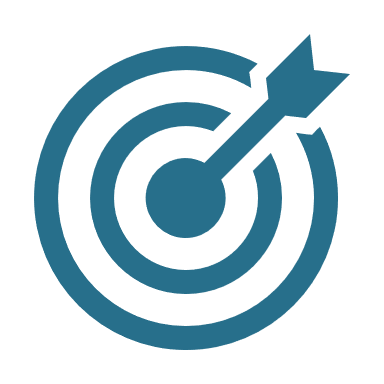 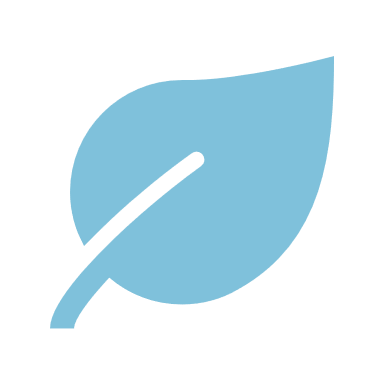 Address the root cause.
Prioritise broad impact.
Deliver environmental benefits.
Most like to see environmental benefits but this often only emerges when prompted –  and can also point to other (stronger) benefits e.g. lower cost, low disruption or visually attractive solutions. Positive environmental aspects can encompass:
A natural solution (floodplains)
Positive for wildlife (retaining or creating habitats)
Recycling (grey water)
Preventing pollution
Customers were most positive about solutions that tackled the problem head on rather than anything perceived to be stopgap or temporary. 

This was especially true of solutions to mitigate urban creep – the challenge they were least familiar with but the area they felt was ‘man-made’ and more solvable.
Customers are wary of solutions that may only be accessible to people who have the space or money to benefit e.g. grey water systems. Aware that the investment is paid for by everyone, there is a greater desire for solutions which will directly or indirectly benefit all.
“Not worth the investment in the tech if only an intermediate solution.”
NHH customer
“I think the priorities need to be the ones that have got the widest benefit to the most people, the ones that have the least impact on the environment.”
NHH customer
"I’ve not been especially concerned about the environment but as an average Joe Bloggs, I just take more interest these days.”
NHH customer
“This will counteract urban creep.”
NHH customer
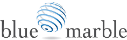 Review of options by category
35
Surface water treatment
Some surface water treatment options are initially attractive to customers, but many have questions about the practicalities when they consider them in more detail.
Customers question how effective solutions such as water butts and storage tanks will be, particularly if implemented at an individual rather than community level.
Surface water solutions tend to be most popular with more environmentally-conscious customers, but even they rarely think that these interventions will be enough on their own.
Customer-side solutions
Customers are often sceptical about the likely effectiveness of these, in part because they feel more complex and less guaranteed than a large, DCWW-led intervention such as a major infrastructure project.
However, customers often think that these solutions are a good way of raising awareness of the key challenges facing the water and wastewater network.
Some customers would prefer a “stick” rather than “carrot” approach, with fines for irresponsible behaviour.
Wastewater treatment
Customers’ views on new technology – such as pre-treating sewage – are polarized. Some think innovation is essential to solve the key issues, while others worry that such interventions will not work. 
Any investment in new technologies (e.g. pre-treatment of sewage) will need to be managed carefully (e.g. through experimental initial projects) to keep all customers happy.
Managing sewer systems
Customers worry that some measures – e.g. installing larger pipes and using technology – will simply be stopgaps and not actually resolve the fundamental challenges.
Separating pipes is seen as the ideal but also impractical to implement across the DCWW region.
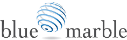 Acceptability of specific individual options
36
Most of the options that we tested were broadly acceptable to customers.
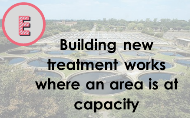 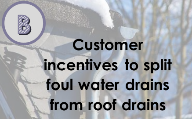 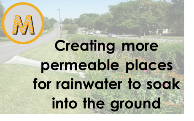 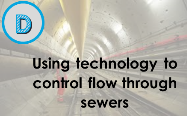 Very acceptable
Customers see these as priorities for future investment by DCWW.
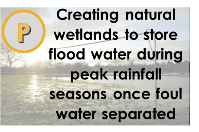 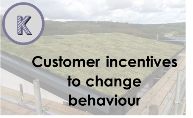 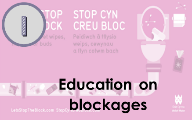 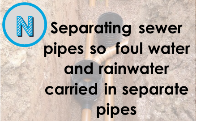 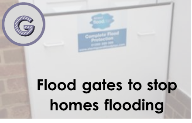 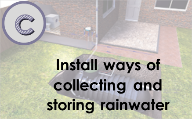 Moderately acceptable
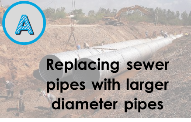 Customers are divided on these – while some are positive, others strongly dislike each option.
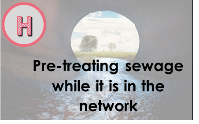 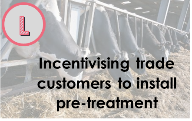 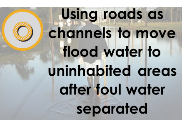 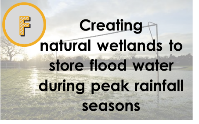 Unacceptable
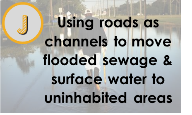 Customers are very negative about these.
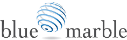 37
Very acceptable solutions
Customers see these as priorities for future investment by DCWW.
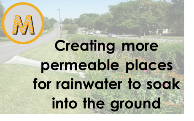 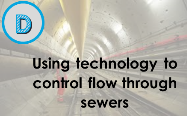 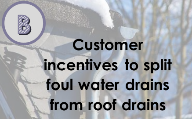 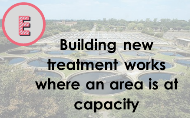 Popular, although often considered a stopgap. Making the most of technology considered an essential “hygiene factor” for a large company.
Widely liked – although some question how effective this would be in practice. Essential for newbuilds.
Perhaps the most popular of all options, this is considered easy, non-invasive, environmentally friendly and effective.
Considered inevitable given population growth, although not addressing the core challenge (increasing wastewater volumes).
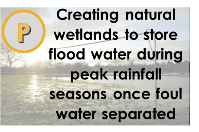 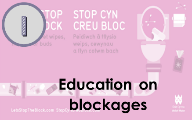 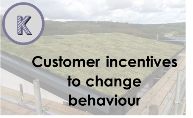 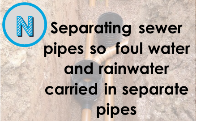 Education always popular. Some want this to be broader, as not seen to address core challenge.
Popular, although likely impact questioned. Potentially a “middle-class” solution.
Essential for new developments, Limited appetite for retrofitting unless as part of ongoing maintenance.
Positive reaction. Public health risk of unseparated foul water option is unacceptable.
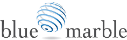 38
Moderately acceptable solutions
Customers are divided on these – while some are positive, others strongly dislike each option.
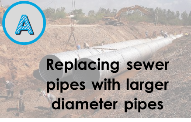 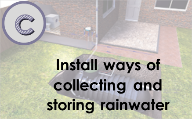 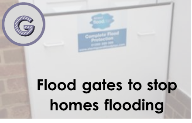 Divisive. While some see this as a safe, straightforward investment, others consider it a disruptive stopgap which does not address the real issues.
Divisive. Initially popular, but practical questions abound and cause some to question effectiveness.
Some see this as sensible contingency planning for worst affected areas – others consider it “giving up” and morally wrong.
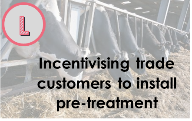 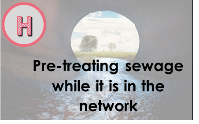 Some nerves around untested technology, as well as environmental concerns about excess chemicals in the network.
Considered likely to have a major impact. Customers want trade customers to bear the cost of this.
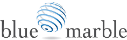 39
Unacceptable solutions
Customers are very negative about these.
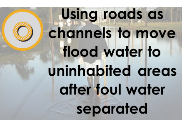 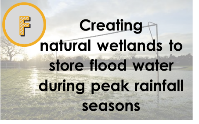 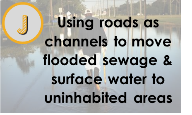 Widely considered unacceptable. Customers do not see this as a solution – it does not feel as though DCWW is in control of the process and therefore feels unmanaged.

Both are thought to impose unacceptable disruption on specific groups and communities (e.g. disabled groups, families with young children, communities through which the sewage passes).

The public health risk of the unseparated sewage is an emotive issue. Customers think this is not a modern or forward-thinking solution.
Public health risk of unseparated foul water option is unacceptable.
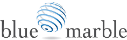 Acceptability of specific individual options
40
Very acceptable solutions
Customers see these as priorities for future investment by DCWW.
Methodological consideration
We intentionally excluded references to cost from the stimulus materials. However, cost-effectiveness repeatedly emerged as a key priority for customers and some made assumptions (which may be incorrect) about the relative cost-effectiveness of different investment options. Further research is required to understand how customer preferences change once cost is included.
!
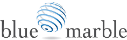 Investment options: customer feedback
41
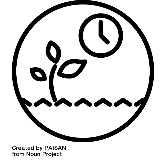 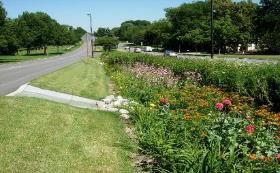 M
"I think the long-term option is M [creating more permeable places]. With a lot of new developments, there's the opportunity to implement this."
Creating more     permeable places for rainwater to soak into the ground
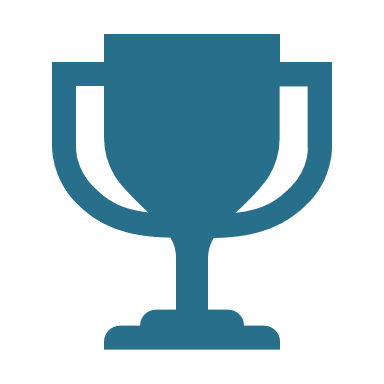 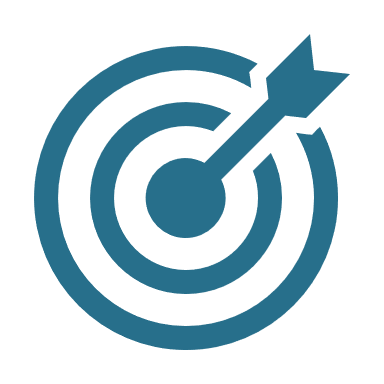 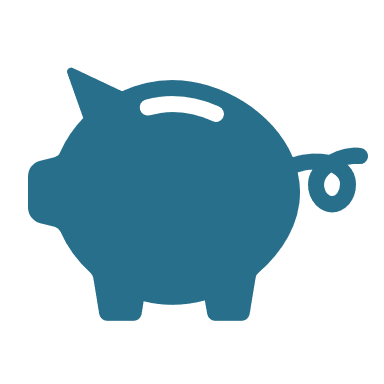 Positive customer feedback
Negative customer feedback
Creation of green space very popular
Clearly mitigating the effects of urban creep
Long term option
Strong support for inclusion in new builds/urban spread as a matter of course, and within resurfacing of existing roads
Tried and tested
Natural solution, environmentally friendly
Fewest negative comments of all options
Query over durability and ongoing maintenance
Not possible in every location
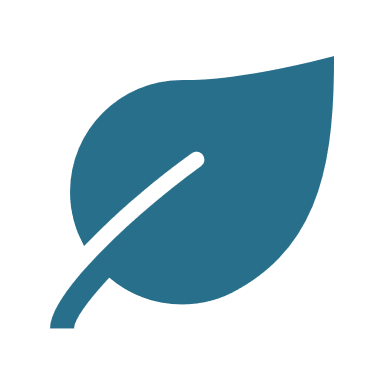 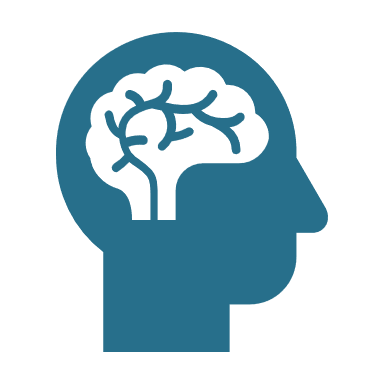 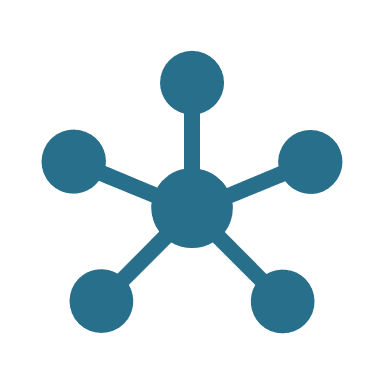 Consensus: Very acceptable, joint highest approval rating and fewest negative comments
This option was the most popular overall, with respondents finding the creation of green space 
very appealing and noting that there were few drawbacks.
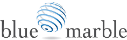 Investment options: customer feedback
42
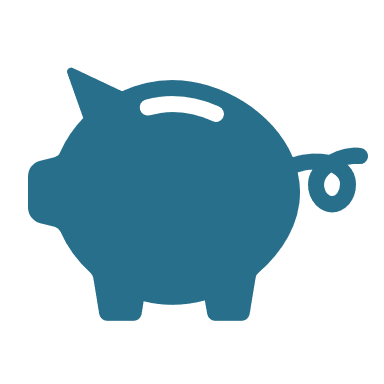 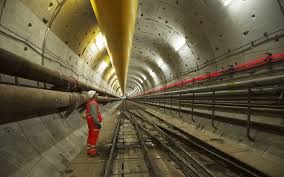 D
Negatives
"You should start using your technology - that way you can maximise your use out of your new pipes."
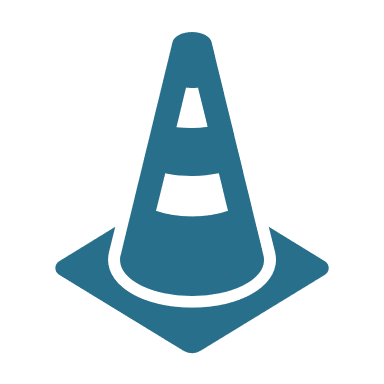 Using technology to control flow through sewers
Positive customer feedback
Negative customer feedback
Technology is essential to get the most out of system – good to use alongside other options
Low disruption
Reduces risk of human error
Good short-term fix using existing infrastructure while more effective methods investigated
Lack of understanding of how this would work and the implications/benefits
Not a long-term solution
Does not address root cause
Carries heavy risk if system crashes
Consensus: Very acceptable, but seen as a step DCWW should already be taking
Although widely accepted, many customers see this as a ‘hygiene factor’ – failing to make the most of technology is almost seen as negligent by some.
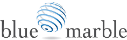 Investment options: customer feedback
43
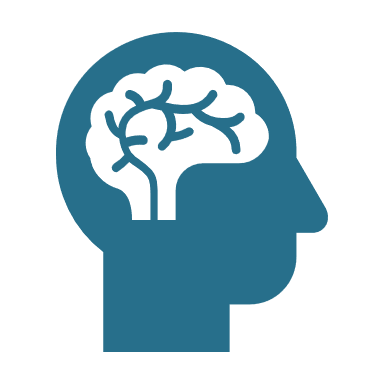 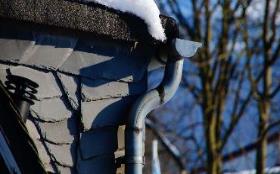 B
“My neighbour has a water butt which collects rain water from the gutters although apart from watering the garden in the summer I'm not sure what else it can be used for.”
Customer  incentives to split foul water drains from roof drains
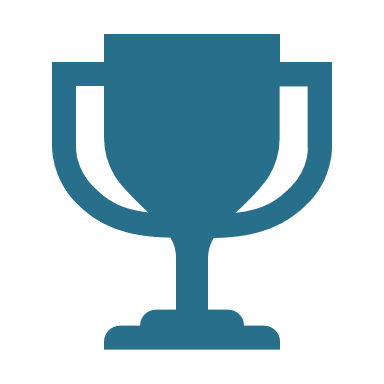 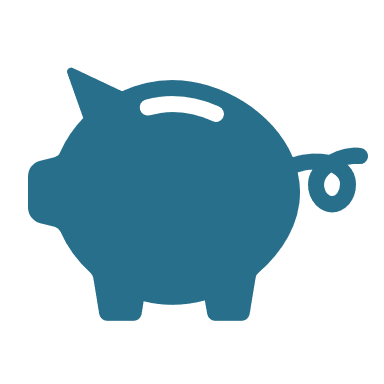 Positive customer feedback
Negative customer feedback
Incentives popular and attractive; tangible benefit for customers would drive uptake 
Reduces costs to the customer
Technology to split water should be legislated so it is installed in newbuilds as standard (putting responsibility for solving drainage issues on developers rather than consumers)
Familiar approach; comparisons with solar panel scheme
Costly
Unfair; only privileged people can afford to do this
Lack of understanding of implications e.g. think roof drain water can only be used for watering garden
Many assume option includes separate pipes underground and have not considered that there may not be separate pipes for it
Consensus: Very acceptable, with few rejecters
An attractive option for many, with the focus on the incentivisation element, which people saw as being key to ensuring customer involvement. Few rejecters.
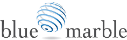 Investment options: customer feedback
44
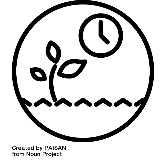 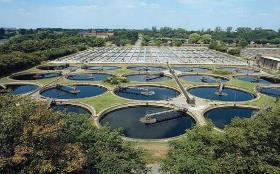 E
"The more population you have the more impact on everything around it […] the sewage plants are going to have to be increased to cover the amount of people."
Building new treatment works where an area is at capacity
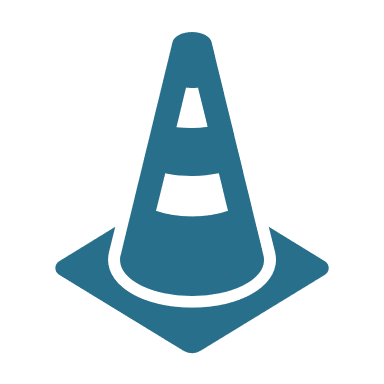 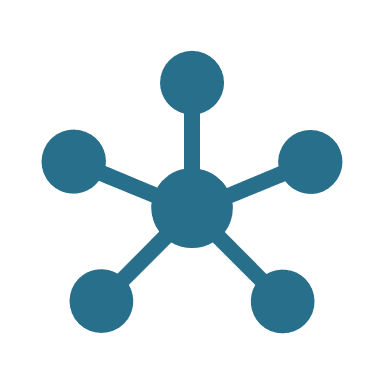 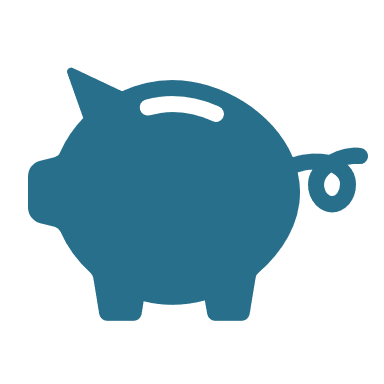 Positive customer feedback
Negative customer feedback
Feels like a genuine investment in improving the network which is familiar and reliable
Inevitable – increased processing capacity will be required as population grows
Long(er) term solution
Low cost vs impact generated
High impact
Targeted support for problem areas and benefits all
Low disruption (particularly vs replacing pipes)
Short(er) term solution
Does not address root cause
Odour
Not in my backyard!
Could affect house pricing and the environment surrounding the factory
Consensus: Very acceptable
This option is favoured because it feels simple and appears to be a logical next step for the network, 
whilst being less disruptive and costly than building larger pipes.
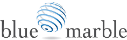 Investment options: customer feedback
45
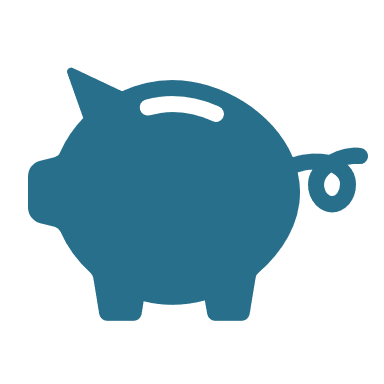 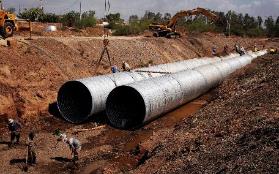 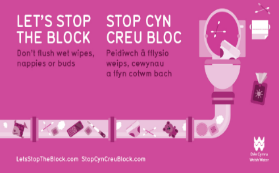 "Education is key. Using social media, flyering campaigns, etc. will educate people, but I thought a lot of the flooding was associated with rainwater […] we didn't really talk much about blockages in sewers. It's a good side addition to a long-term plan."
I
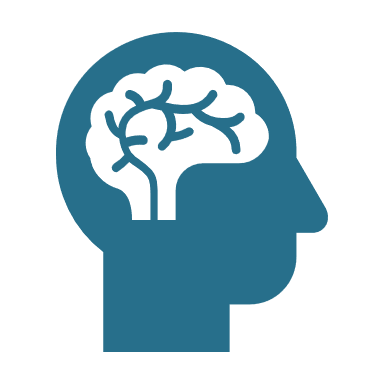 Education on blockages
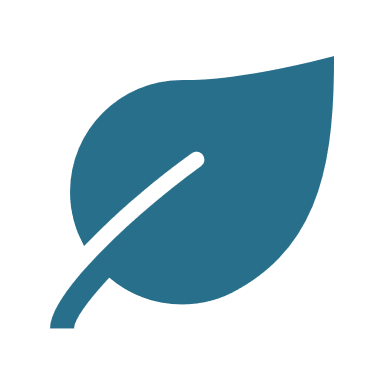 Positive customer feedback
Negative customer feedback
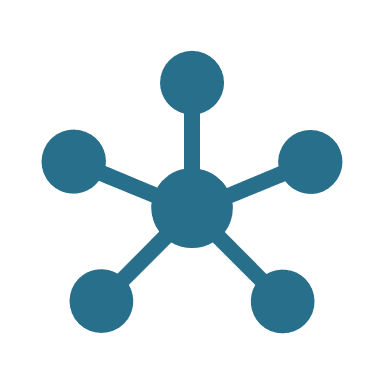 A nice to have, but not essential. Seems like the right thing to do and supports all other options
Drives behavioural change by helping customer understand consequences of actions and benefits of acting differently
Environmental focus increasing, particularly amongst younger generations, so starting with them would have most impact
Empowering for customers
Perceived low impact as relies on customer engagement
Already happening but obviously not working
Blockages too narrow a subject to focus on
Consensus: Very acceptable, supporting all other options
Whilst most thought education was a positive step, many were not passionate about this option, perceiving it to be low impact and something that would support other options rather than bring about largescale change
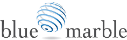 Investment options: customer feedback
46
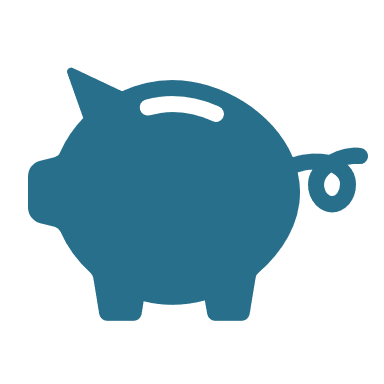 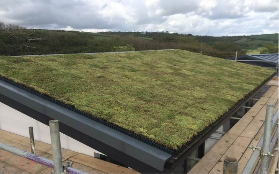 “It’s like collecting Morrison’s points. People are going to do it because you get something back at the end.“
"It would give money to those who are already more privileged with their nice gardens and their space to put their butts. Whereas the lower income people who live in flats and high rises couldn't share it, it would be unfair.“
K
for example by changing behaviour of grey water use separating roof run-off from foul."
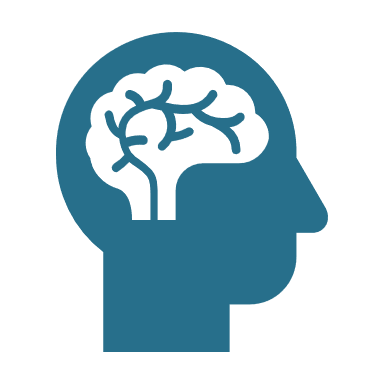 Customer incentives to change behaviour
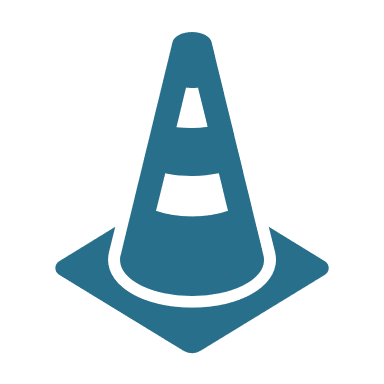 Positive customer feedback
Negative customer feedback
Incentives popular and attractive; tangible benefit for customers would drive adherence 
Incentives necessary to effect behaviour change
Reduces costs to the customer
Low impact - small water savings won’t be enough to move needle on issue
Incentives unfairly benefit privileged 
Confusion between reducing water usage and reducing waste-water
Unfair for those already moderating water usage
Consensus: Very acceptable
An attractive option for most, with incentives playing a key part in ensuring customer involvement in 
reducing waste water. Few rejecters, although concerns that impact would be low.
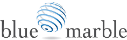 Investment options: customer feedback
47
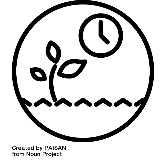 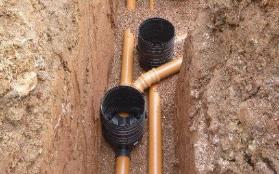 N
Separating sewer pipes so  foul water and rainwater carried in separate pipes
"I like the thought of it being more economical, but it's going back to the thought of digging up the roads."
'It's a must. This is the next evolution of how drainage should work - it should just be taken.”
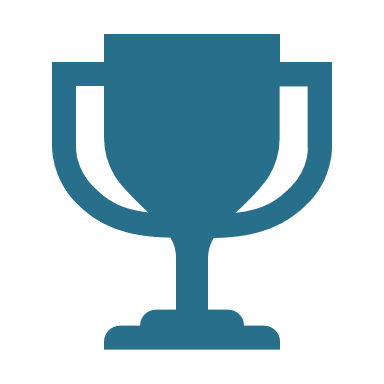 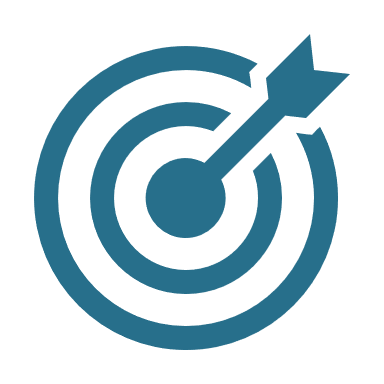 Positive customer feedback
Negative customer feedback
The ideal solution, requiring high effort upfront but yielding the best long-term results
Seen as a logical solution 
Strong support for construction during development of new settlements (as opposed to retrofitting)
Environmentally friendly
Relies on technology rather than customer input
Cost would be recouped by more efficient operations i.e. not treating rainwater
Extremely disruptive 
Costly 
Time consuming and a lot of work to implement
Not feasible to replace the entire network
Risk of chemicals entering grey water is unnerving – requires education of customers
Potential environmental impact from work
Consensus: Very acceptable, although time / cost required to implement reduces appeal
Although this was seen as an ideal measure to manage drainage and wastewater in the long-term, the anticipated cost and disruption of installing the new pipes is seen as a challenge.
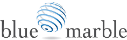 Investment options: customer feedback
48
NB. This was tested as part of a pair – responses to the separated option (option F) are included on a separate slide.
Creating natural wetlands to store flood water during peak rainfall seasons (once foul water separated)
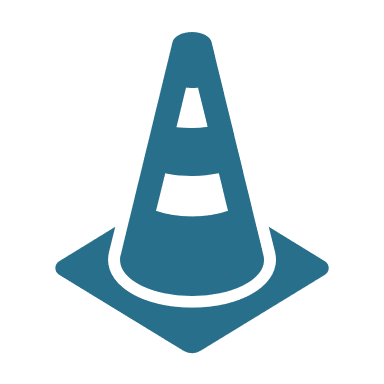 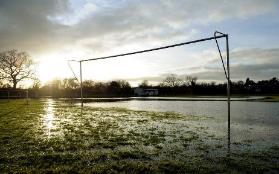 P
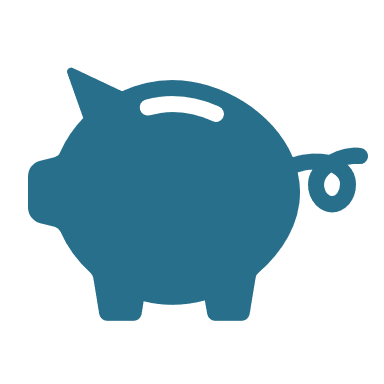 “It’s good because it stops building in flood plains.”
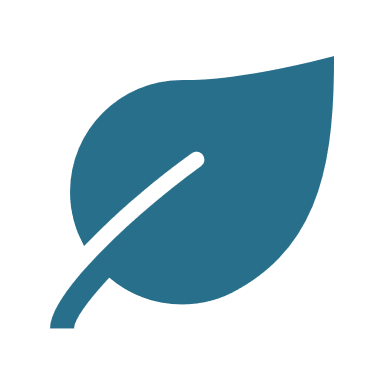 Positive customer feedback
Negative customer feedback
Natural solution
Quick, cheap and simple to implement
Creates new environments for wildlife
No major disruption
Prevents building on natural flood plains
Perception many areas in Wales are suitable
Don't want to prevent usage of leisure facilities
Uses land which could be used for homes
Doesn’t address root cause of flooding
Consensus: Very acceptable as part of a wider range of options (and foul water separated)
Although not a stand-alone solution, the separated option (option F) appealed as a natural solution that is quick, simple and easy to implement – but only if foul water has been separated.
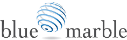 Acceptability of specific individual options
49
Moderately acceptable solutions
Customers are divided on these – while some are positive, others strongly dislike each option.
Methodological consideration
We intentionally excluded references to cost from the stimulus materials. However, cost-effectiveness repeatedly emerged as a key priority for customers and some made assumptions (which may be incorrect) about the relative cost-effectiveness of different investment options. Further research is required to understand how customer preferences change once cost is included.
!
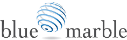 Investment options: customer feedback
50
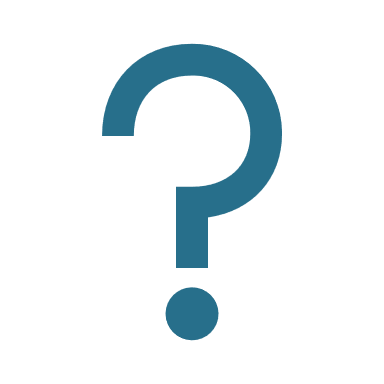 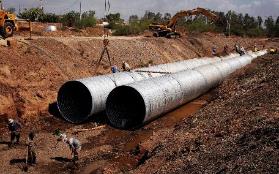 A
“Increasing the size of the pipes sounds like an obvious one that I don't think you could avoid, even though it sounds quite disruptive."
Replacing sewer pipes with larger diameter pipes
Positive customer feedback
Negative customer feedback
Feels like a genuine investment in improving the network which is familiar and reliable
Inevitable – sewer network old and failing so will need to be replaced anyway as population grows 
Could replace pipes while constructing new settlements, or doing other roadworks
Suitable alongside other solutions - natural partner to using technology and building new treatment works
Puts responsibility for solving drainage issues firmly on Welsh Water rather than individuals
Extremely disruptive – major barrier for many
Costly 
Does not address root cause
Not a long-term solution; ‘a false economy’ because it must be redone in future
Time consuming
Not feasible in all areas
Consensus: Moderately acceptable, but the most divisive
Whilst many favour this option because it is tangible and appears to be a logical next step for the network, more are put off by the disruption it would cause to everyday life.
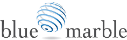 Investment options: customer feedback
51
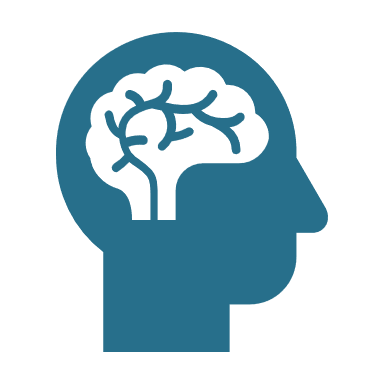 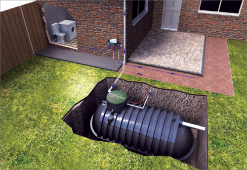 C
"If it became part of new housebuilding regulations that it had to be done, then I think it would have a great impact."
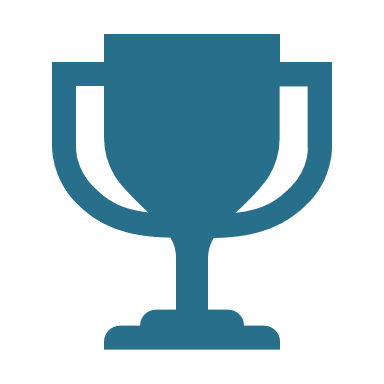 Install ways of collecting and storing rainwater
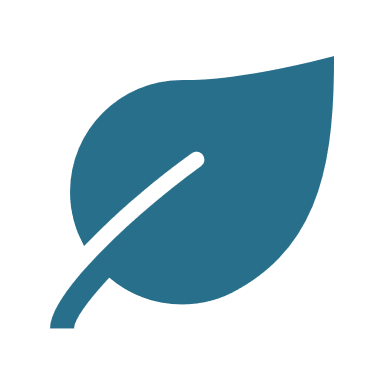 Positive customer feedback
Negative customer feedback
Reusing grey water is logical and appealing 
Savings on water bill appealing to those on meter
Drives awareness of water usage
Allows customer to feel like they are playing a part in solving problem
Could this be a community level solution?
Technology to collect and store water should be legislated so it is installed in newbuilds as standard (putting responsibility for solving drainage issues on developers rather than consumers)
Disruptive – reject idea of having garden dug up
Low impact as small capacity
Not suitable for many people due to space
Expensive
Unfair; only privileged people can afford to do this
Relies on consumer input – could forget or not bother
Perceived low uptake without an incentive
Assume that if a tank is present, will be able to use greywater in house (when this may not be the case)
Consensus: Moderately acceptable, but fairly divisive
Although in theory using greywater is very appealing to many, the practicalities of installing and using the technology put many people off this option, particularly if no incentive is offered.
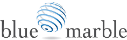 Investment options: customer feedback
52
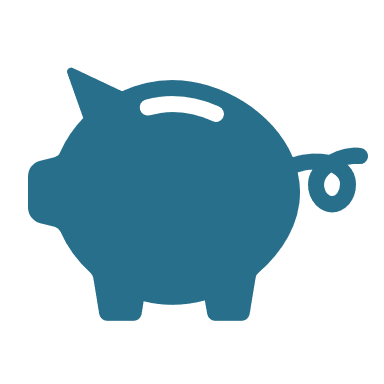 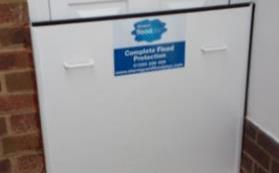 G
"Anything that prevents property damage is going to be a good idea.“
“It might stop it at the door; but it won't stop it seeping through the foundations.“
Flood gates to stop homes flooding
Positive customer feedback
Negative customer feedback
Cost-effective, targeted protection for homes in flood-prone areas
Commonly seen as a good idea because could save a home from flood destruction
Protects people’s homes and makes them insurable and therefore sellable
‘Better than sandbags’, but a last resort
Does not address root cause of flooding
Not a long-term solution
Sceptical about effectiveness – does not prevent damage if over door height/through foundations
Perception that the homeowner is responsible for this rather than Welsh Water
Not relevant to most homes 
Not a good selling point for a house
Consensus: Moderately acceptable, but fairly divisive
This option divided opinions; some thought it was an effective way of protecting at-risk properties, but many thought that money could be more productively spent on preventative measures.
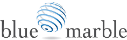 Investment options: customer feedback
53
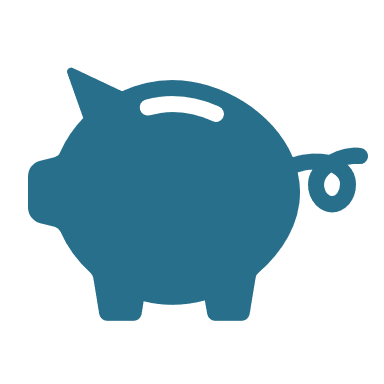 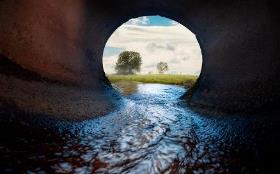 H
"It can't be carried out on a mass scale until it's been tested. It sounds like there are some risks involved, so if there's a trial and it works, then it could be implemented."
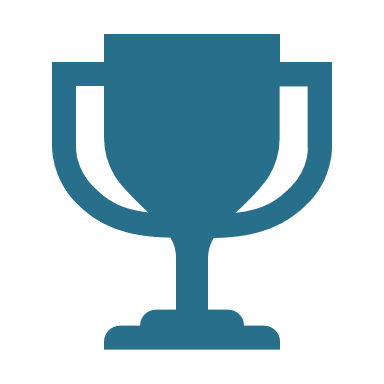 Pre-treating sewage while it is in the network
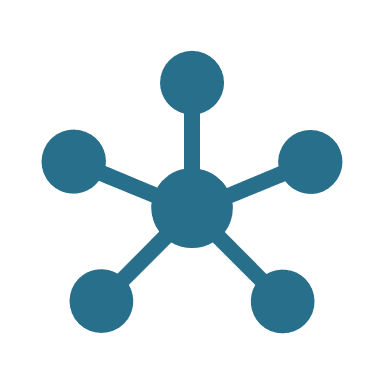 Positive customer feedback
Negative customer feedback
Water has had some treatment if it needs to be released in extreme conditions
Seems like an easy way to relieve pressure on plant
Cost effective in short-term
Will improve as technology improves
Use of technology is a positive thing
Kills rats
Unfamiliar – people don’t know what to make of it
Chemicals are alarming
Unknown consequences for environment – fears over contamination of drinking water or groundwater
Confusion over what option would entail – would treated water go straight to peoples’ homes?
Does not address root cause

Nb. Many groups did not mention this option spontaneously, reflecting a lack of understanding of what it would entail
Consensus: Moderately acceptable, but fears over consequences would need to be addressed
Whilst this seemed to many to be a simple and effective solution for relieving pressure on the system, 
alarm over the potential consequences of the pre-treatment put many off
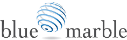 Investment options: customer feedback
54
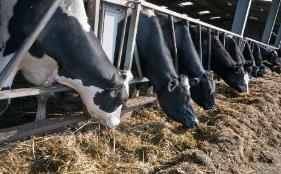 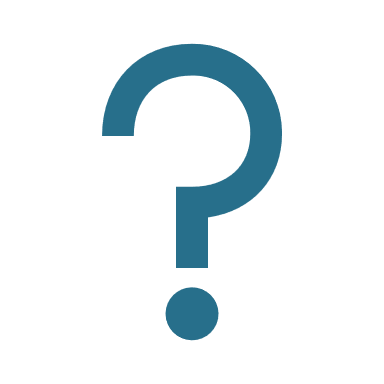 L
Incentivising trade customers to install pre-treatment
"Farmers love grants."
Positive customer feedback
Negative customer feedback
Incentives would make this an attractive option to trade 
Uptake would be boosted because it would make businesses appear ethical – could be granted a logo or accreditation?
Would ensure farmers manage nitrates/waste running off their land
Quick to implement
Potentially unfair to those already doing it – would incentives be backdated?
Low impact as trade customers don’t account for much water usage
Hard to police
Consensus: Moderately acceptable
Although this option was not rejected, the response was muted. Respondents lacked understanding of what it would entail and seemed to base opinions on stereotypes, or read directly from the disadvantages list.
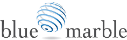 Acceptability of specific individual options
55
Unacceptable solutions
Customers are very negative about these.
Methodological consideration
We intentionally excluded references to cost from the stimulus materials. However, cost-effectiveness repeatedly emerged as a key priority for customers and some made assumptions (which may be incorrect) about the relative cost-effectiveness of different investment options. Further research is required to understand how customer preferences change once cost is included.
!
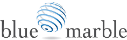 Investment options: customer feedback
56
NB. These were tested as a pair – half of the participants saw one option, half saw the other. We have included responses to both here, as they were largely similar.
Using roads as channels to move flood water to uninhabited areas (after foul water separated)
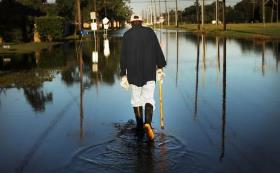 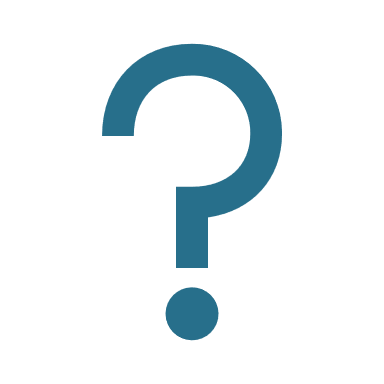 J
"We're going backwards in time if you do something like that. In the 1800s, cholera was cause by sewage being left on the ground and getting into the water system."
O
Positive customer feedback
Negative customer feedback
Separated foul water option (option O):
Tepid response
Better than flooding homes, so good back-up in extreme weather
Sensible to use existing infrastructure
Simple, as does not require any sewer technology

Non-separated foul water option (option J):
No positive responses other than it’s better than flooding homes
Separated foul water option (option O):
None think this is modern planned response - not a ‘solution’ so much as unwanted impact of flooding
Negatively affects disabled, elderly and young children
Disruptive to implement
Does not address root cause
Impractical in many locations
Potentially ineffective – are kerbs high enough?

Non-separated foul water option (option J):
A definite no from all groups
Public health risk with major clean-up needed
Consensus: Unacceptable as anything but a last resort
These options were not seen as a viable solution and would be tolerated only to prevent homes from flooding. The non-separated option (option J) was strongly rejected due to the perceived risks to health.
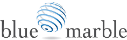 Investment options: customer feedback
57
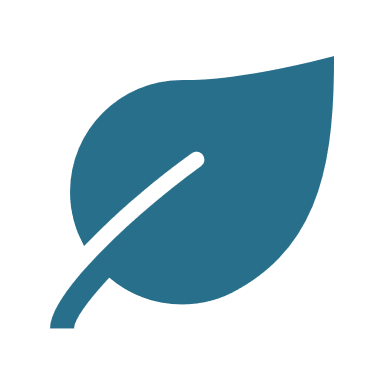 NB. This was tested as part of a pair – responses to the separated option (option P) are included on a separate slide.
Creating natural wetlands to store flood water during peak rainfall seasons
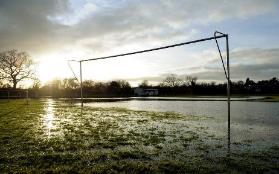 F
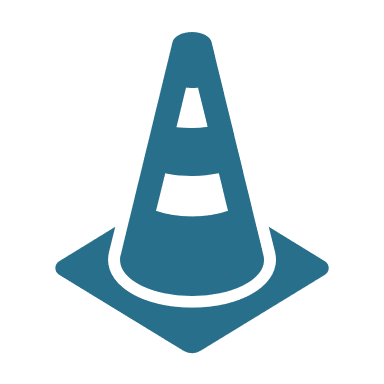 "It does work really well […] it does cut away the walkway but not many people go for a walk when it's teeming down with rain."
"If you've got a football pitch and they use it for wetlands, come when it dries off they think 'oh it's contaminated, we can't use this until we're sure that the contamination is gone’."
Positive customer feedback
Negative customer feedback
Natural solution
Quick, cheap and simple to implement
Creates new environments for wildlife
No major disruption
Prevents building on natural flood plains
Perception many areas in Wales are suitable
Foul water is more acceptable if away from public
Health risk not too high as sewage diluted 
Those who live near them think they work well
Don't want to prevent usage of leisure facilities
Uses land which could be used for homes
Doesn’t address root cause of flooding
Public health risks will continue after flooding recedes
Would require cleanup or leave contamination
Not suitable in populated areas

NB. Some respondents not immediately aware this would involve sewage
Consensus: Unacceptable if foul water not separated
On balance, the public health risks are considered unacceptable.
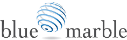 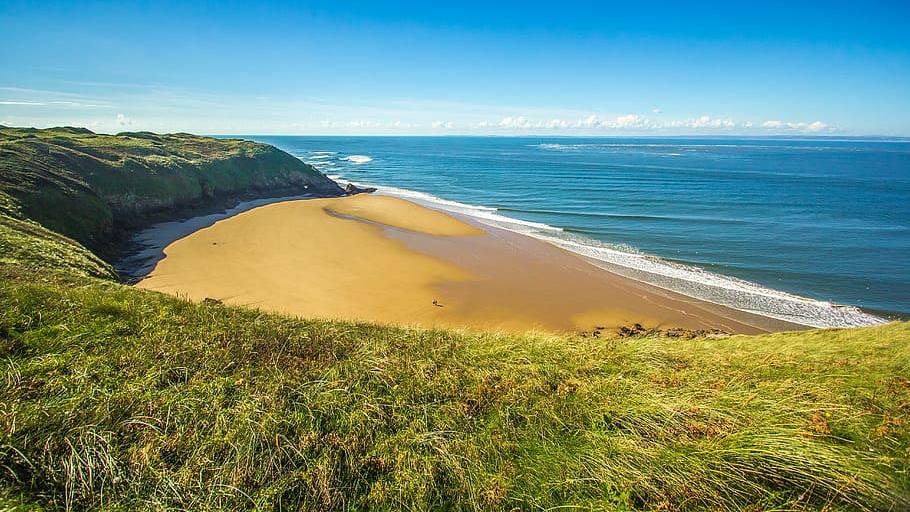 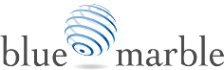 Conclusions
Conclusions: considerations for further communications with customers
59
1
Talk to customers about the DWMP.
There is a reputational ‘win’ for DCWW in talking about drainage and wastewater management plans because consumers think this area is important – and often have no idea of the need to build resilience against climate change, population growth and urban creep. They are impressed that DCWW is planning ahead.
2
Explain the challenges fully.
Many customers are unaware of the need for investment and the role of the water company – solutions will attract greatest support once this is understood.

Consumers also do not understand that the investment options may require trade-offs (e.g. to avoid flooding roads, it may be necessary to install larger pipes). Customers expect a range of solutions, so the need for trade-offs should be presented as a given.
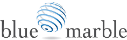 Conclusions: considerations for further communications with customers
60
3
Use the principles as a guide for explaining investment decisions.
The principles for investment (outlined in the earlier slides) provide guidance on how DCWW can reassure customers that the options:
Are cost-effective, without compromising public health or the need to protect the environment.
Address the long-term challenges – and are not a stopgap solution.
Cause the least possible disruption – and positively affect the most people.
Sit alongside planning legislation to ensure new and extended buildings are not exacerbating the problem.
4
Explore key trade-offs further.
Customers’ views on specific trade-offs (e.g. between flooding roads and installing larger pipes) are not fully understood. In addition, although cost considerations were intentionally excluded from this research, many customers told us that cost-effectiveness was a major factor in future investment decisions and jumped to their own (possibly incorrect) conclusions about the relative cost of individual investment options. 

Further research is needed to understand customers’ preferences once cost is taken into account.
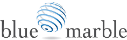 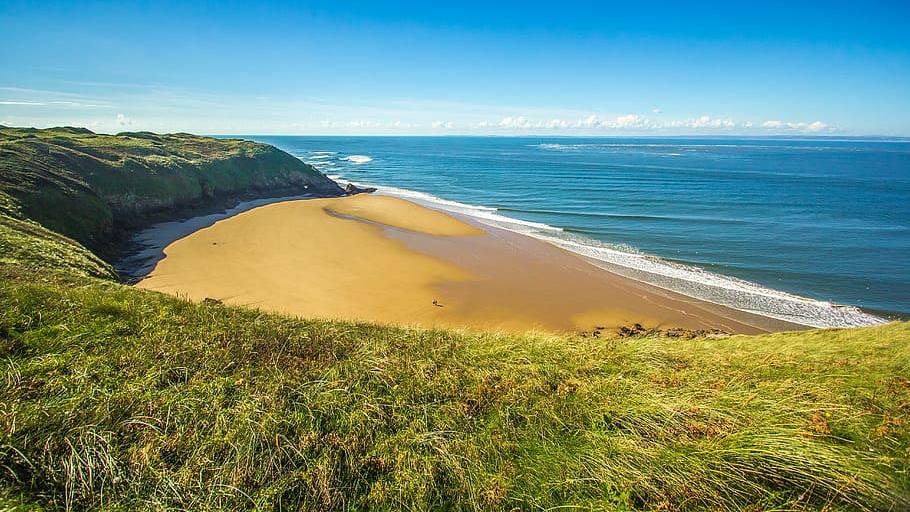 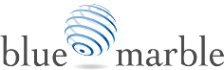 Appendix: differences between customer subgroups
Urban and rural customers
62
Customer views vary across the DCWW region. In the following slides we have summarised the key differences:
Urban areas
Customers living in larger cities and towns tend to be much more concerned about the impact of potential disruption – e.g. digging up roads to install larger diameter pipes.

They also recognise that some of the investment options will be more challenging to implement in their local areas (e.g. splitting out pipes).
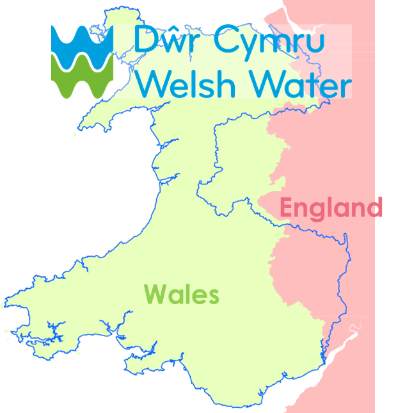 Rural areas
Customers living in rural areas are often more environmentally conscious and tend to prioritise these options.

Their preferences are occasionally more idealistic – with less willingness to compromise in the face of practical challenges.
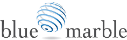 Customers in different regions
63
Customer views vary across the DCWW region. In the following slides we have summarised the key differences:
North Wales
Customers in Bangor and other areas of North Wales recognise that they live in a very different (often more rural) setting to Swansea and Cardiff. These customers often advocate a regionally differentiated plan – with solutions selected based on what will be most effective in each area.
Pembrokeshire / West Wales
Typically rural or semi-rural and, like customers in North Wales, particularly environmentally conscious. Want investment choices tailored to the local area.
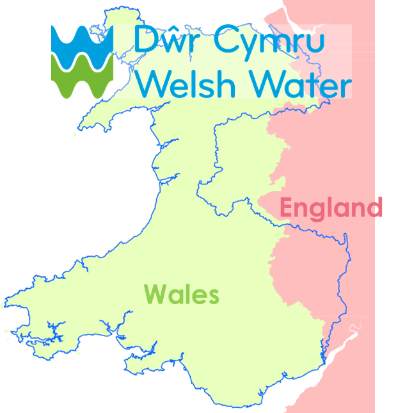 Swansea / Cardiff
Customers based in Wales’ two largest cities tended to have similar views – often being very concerned about traffic and any measures that could potential aggravate this.
Hereford
Customers based in Hereford were very familiar with flooding and keen to take drastic action to prevent it.
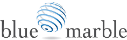 Non-household customers
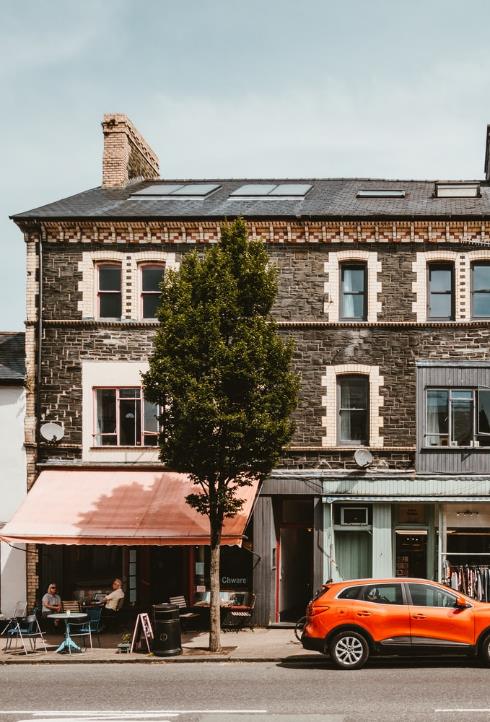 64
The views of non-household customers are similar in many ways to those of household customers.

Awareness and understanding is typically higher among non-household customers than among household customers – but still relatively low. 

As with HH customers, NHH customers’ understanding of the drainage and wastewater network is relatively low. They tend to have no idea that surface water and foul water enter the same sewerage network.

NHH customers are understanding of the need to act in the face of future challenges. However, they are often more pragmatic than HH customers in how they think DCWW should respond – wanting DCWW to balance ideals with cost-effectiveness and limiting disruption – and more aware of the likely challenges of working with other organisations to implement change.

NHH customers also tend to have a more pragmatic response to the investment options – e.g. seeing a role for flood gates in mitigating the very worst effects of flooding, even if this wasn’t seen as the “ideal” solution.
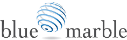 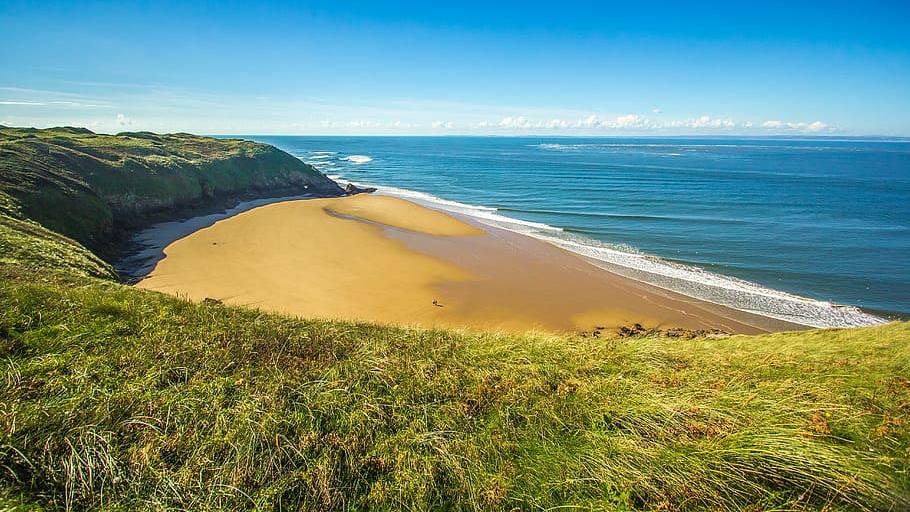 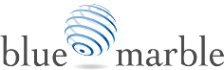 Appendix: stimulus materials used for investment options
Managing sewer systems
66
A
Replacing sewer pipes with larger diameter pipes
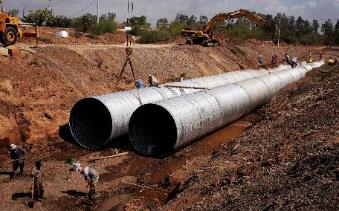 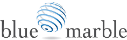 Customer-side solutions
67
B
Customer incentives to split foul water drains from roof drains
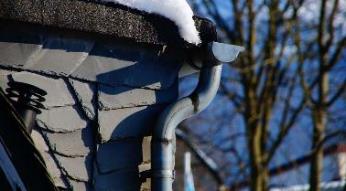 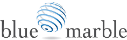 Customer-side solutions
68
C
Install ways of collecting and storing rainwater
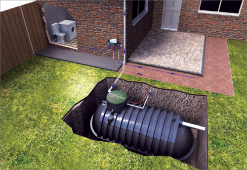 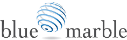 Managing sewer systems
69
D
Using technology to control flow through sewers
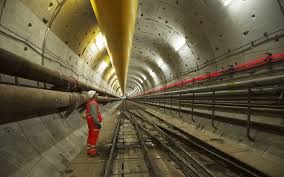 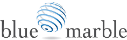 Wastewater treatment
70
E
Building new treatment works where an area is at capacity
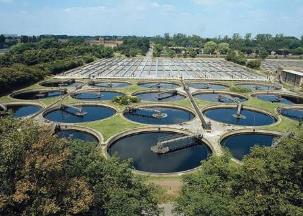 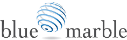 Surface water treatment
71
F
Creating natural wetlands to store flood water during peak rainfall seasons
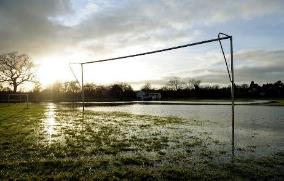 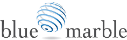 Surface water treatment
72
P
Creating natural wetlands to store flood water during peak rainfall seasons once the foul water has been separated
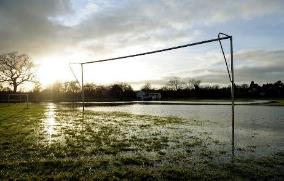 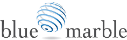 Customer-side solutions
73
G
Flood gates to stop homes flooding
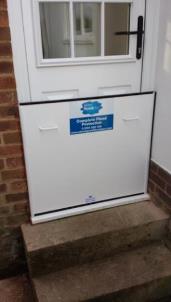 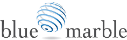 Wastewater treatment
74
H
Pre-treating sewage while it is in the network
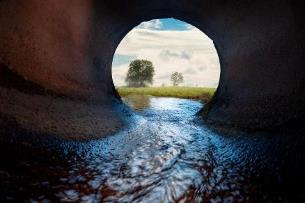 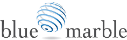 Customer-side solutions
75
I
Education on blockages
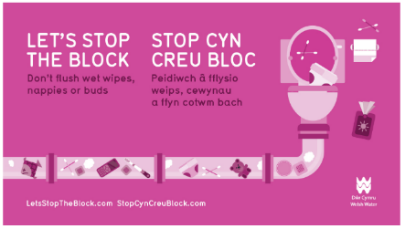 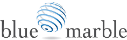 Surface water treatment
76
J
Using roads as channels to move flooded sewage and surface water to uninhabited areas
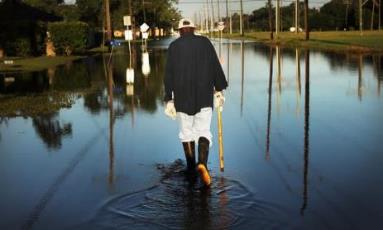 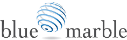 Surface water treatment
77
O
Using roads as channels to move flood water to uninhabited areas after the foul water has been separated
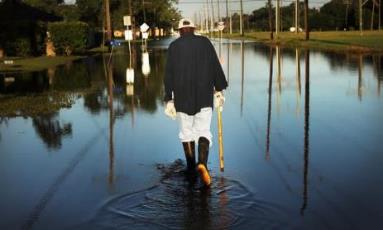 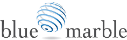 Customer-side solutions
78
K
Customer incentives to change behaviour
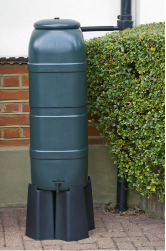 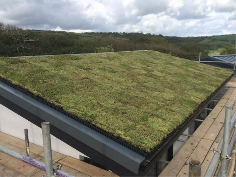 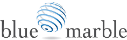 Wastewater treatment
79
L
Incentivising trade customers to install pre-treatment
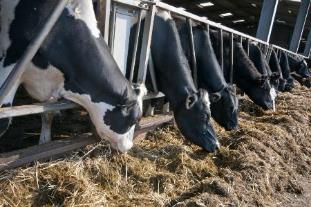 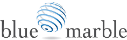 Surface water treatment
80
M
Creating more permeable places for rainwater to soak into the ground
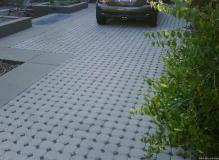 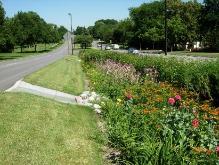 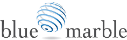 Managing sewer systems
81
N
Separating sewer pipes so that foul water and rainwater can be carried in separate pipes
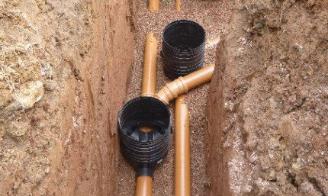 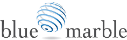 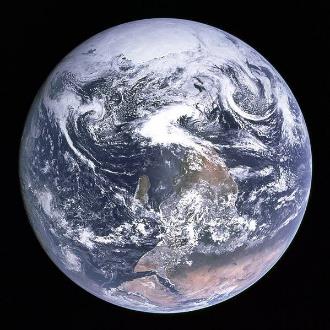 Authors: 
Emma Partridge and Tom Clarkson
emma@bluemarbleresearch.co.uk
tom@bluemarbleresearch.co.uk
Blue Marble Research Ltd
www.bluemarbleresearch.co.uk
01761 239329